Emerald资源使用与投稿交流
王晓晴  bm5@emeraldinsight.com.cn
Emerald Overview
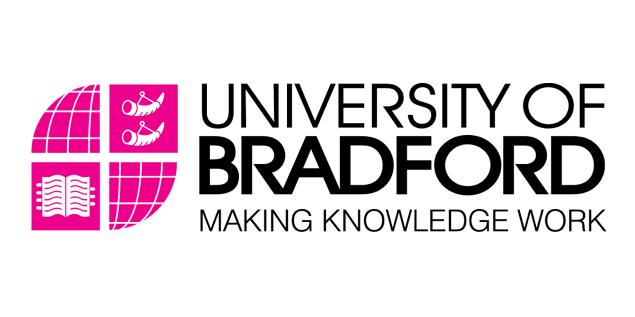 1967年，英国University of Bradford的50名学者创立
学科主要涉及管理学、图情学、工程学等
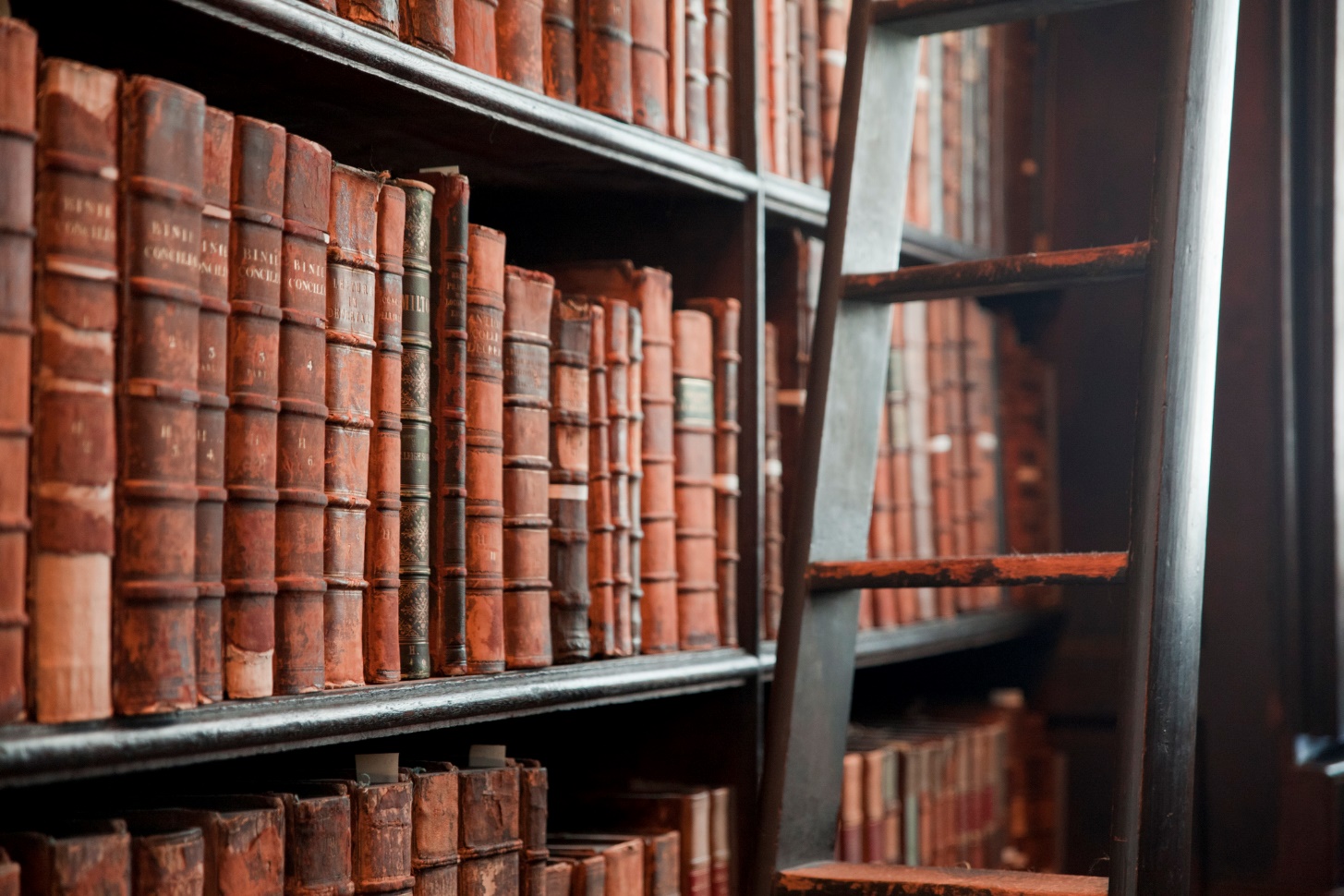 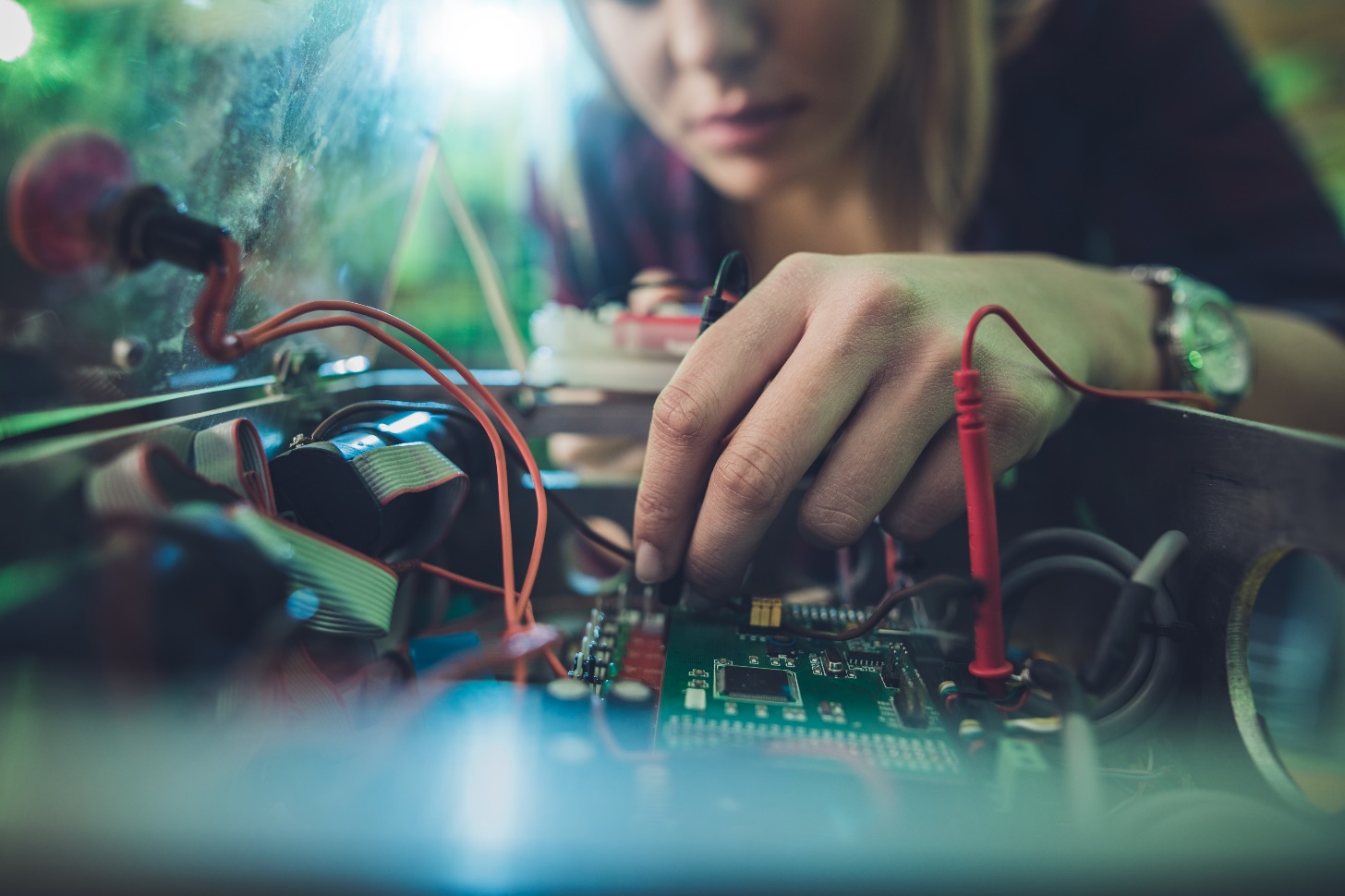 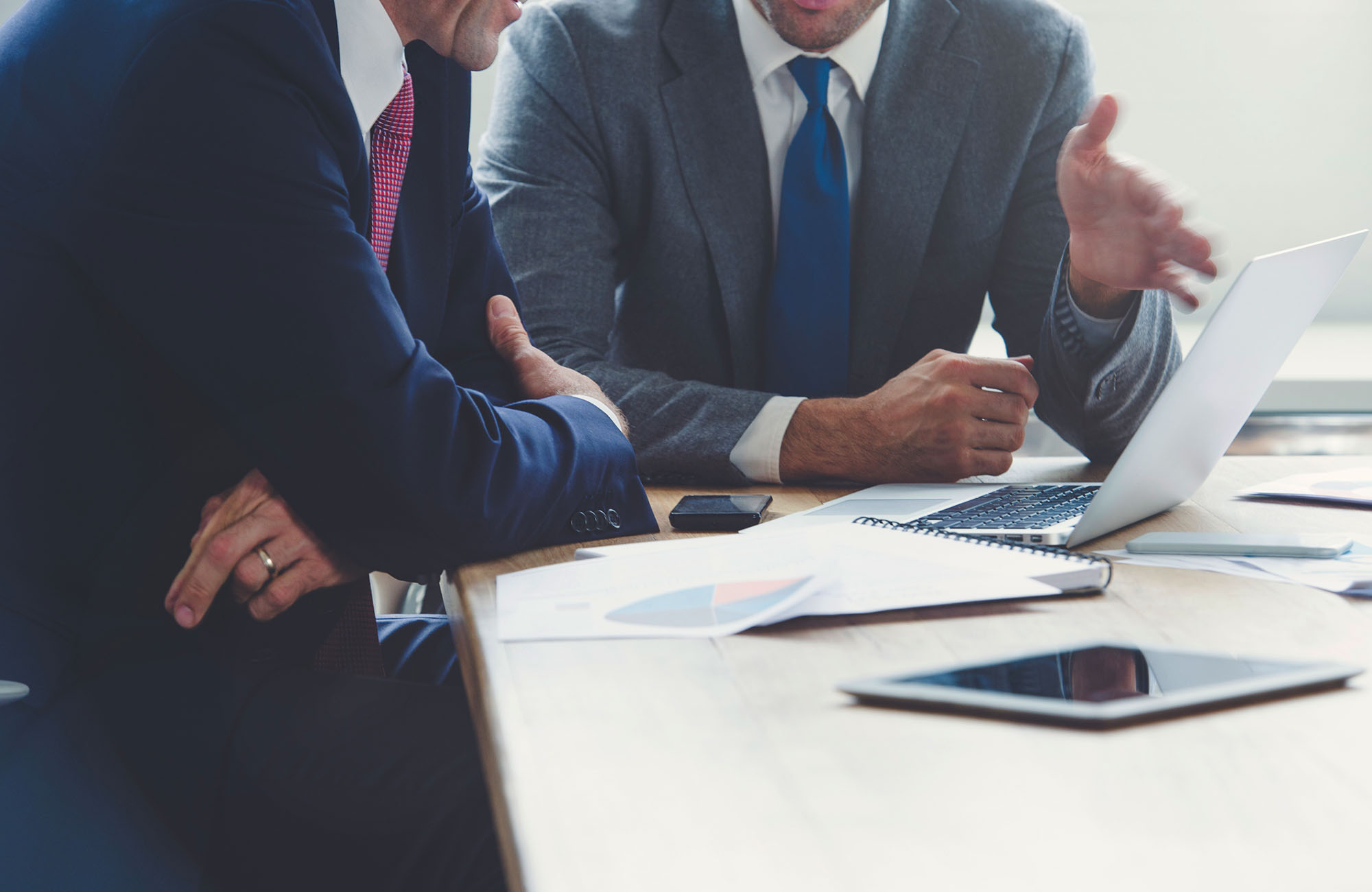 [Speaker Notes: 首先，向大家介绍一下Emerald，Emerald 成立于1967年，是由布拉德福德大学的50名学者共同创立的。Emerald在创立之初就专注于学术出版，目前涵盖管理学、工程学、图情学及其他人文社会科学，经过50年的发展，已经成为世界上重要的人文社科出版社之一。]
Influence & Impact
世界主要的学术出版社之一
客户、作者遍布全球，覆盖泰晤士高等教育排名前200的大学和金融时报百强商学院
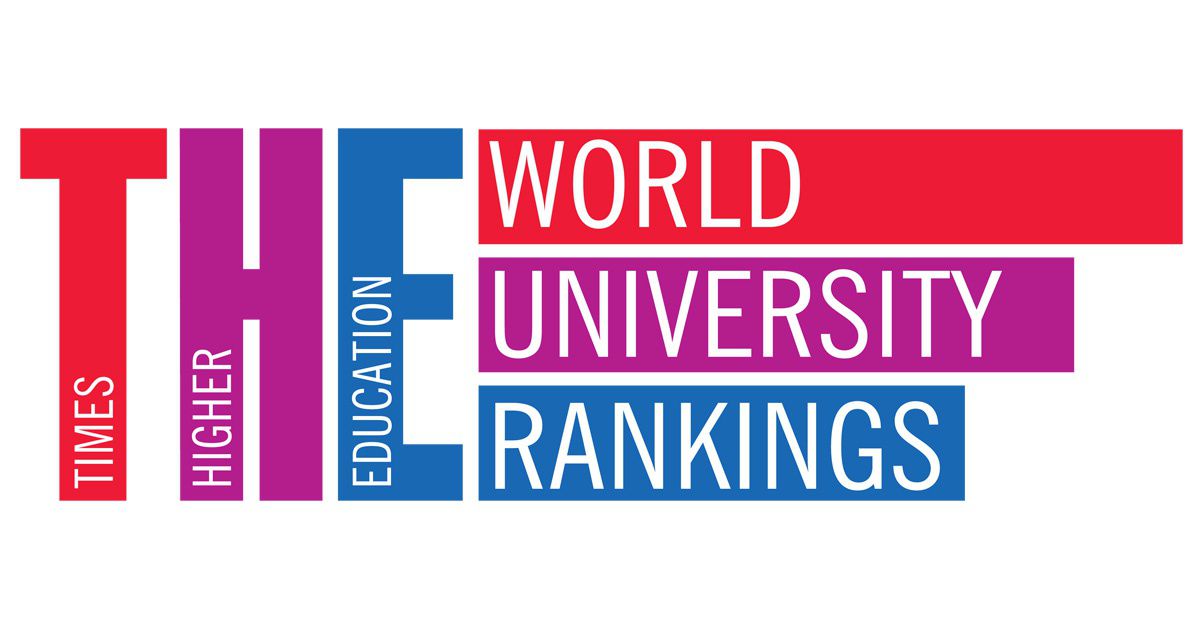 100% of the THE top 200 universities worldwide are Emerald customers
We have authors all of the THE top 200 universities worldwide
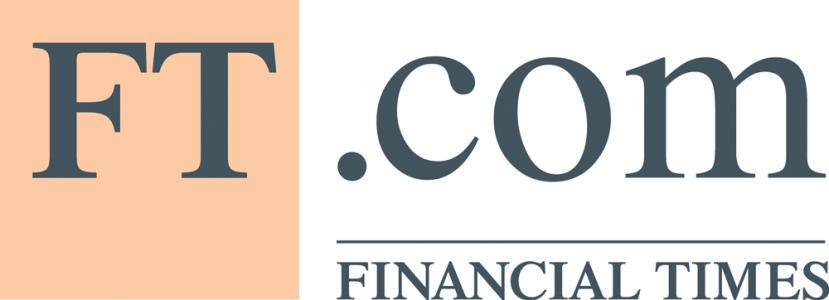 All of the FT top 100 business schools worldwide are Emerald customers
We have authors from all of the FT top 100 business schools worldwide
[Speaker Notes: Emerald是世界主要的学术出版社之一，我们的客户作者群遍布全球，覆盖泰晤士高等教育排名前200的大学和金融时报百强商学院。]
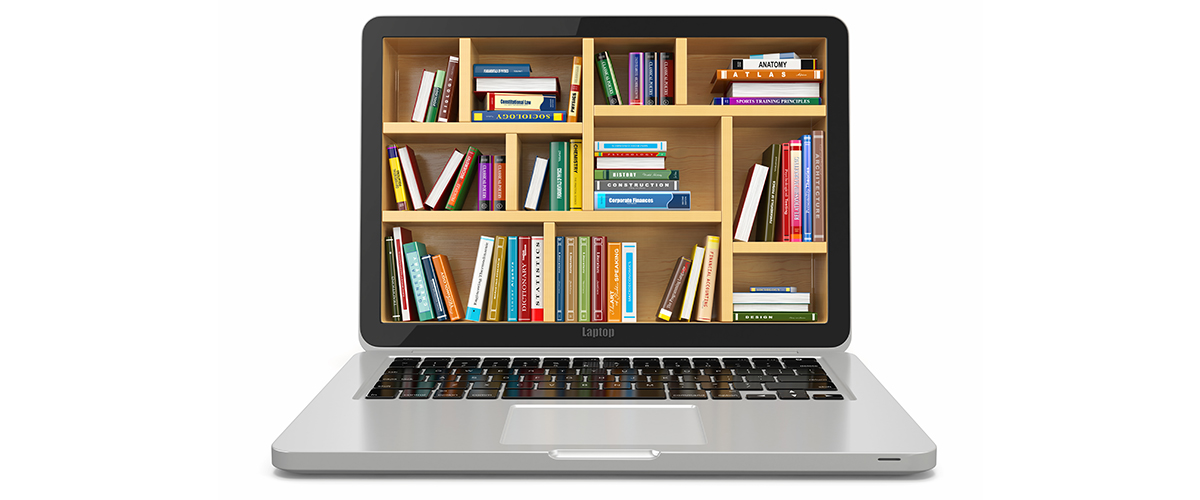 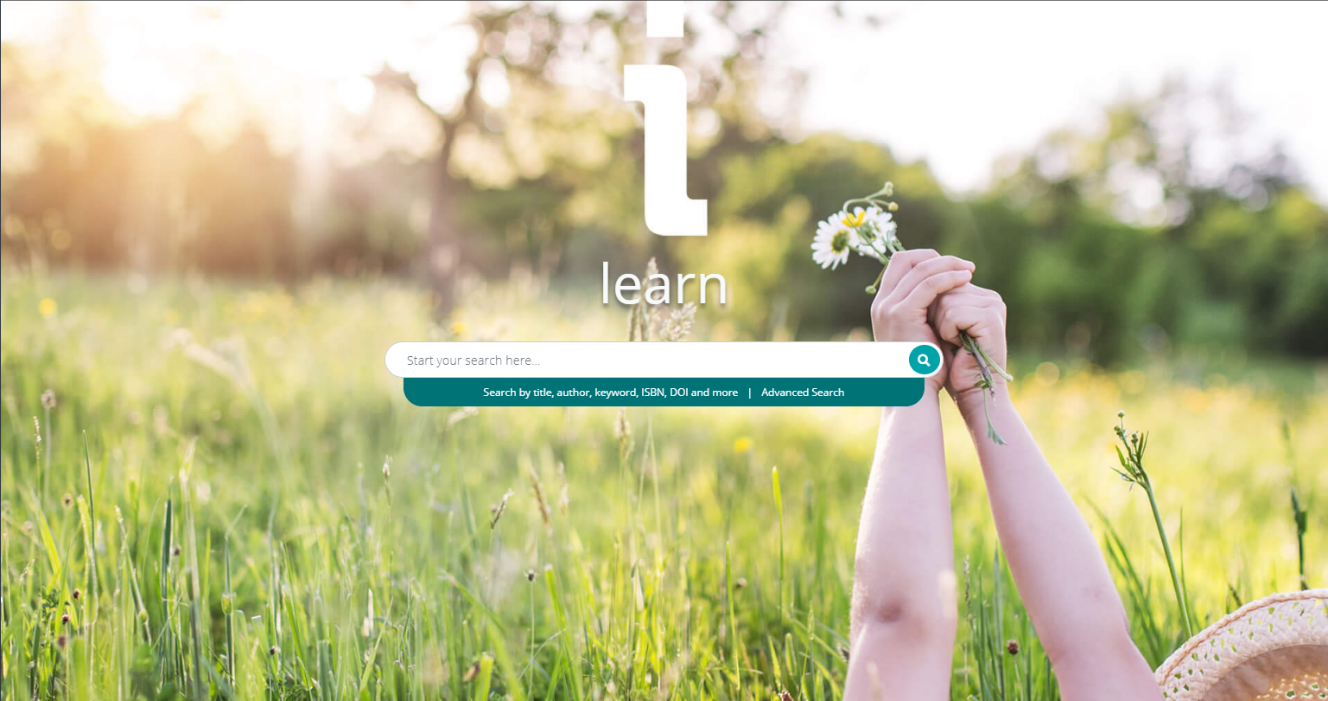 数据库平台使用
Emerald资源介绍
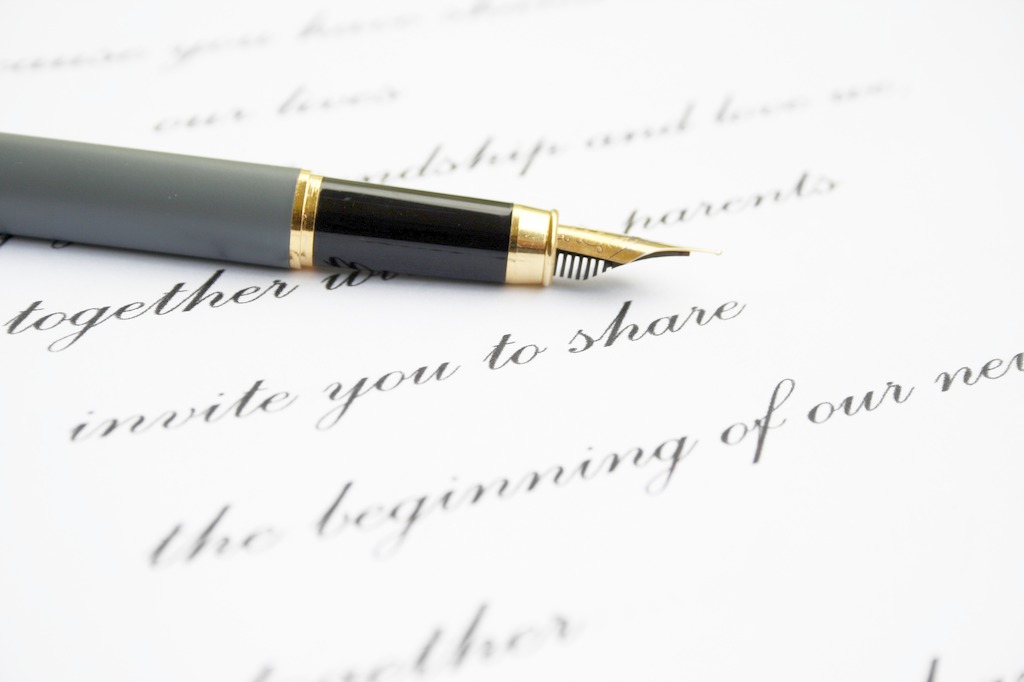 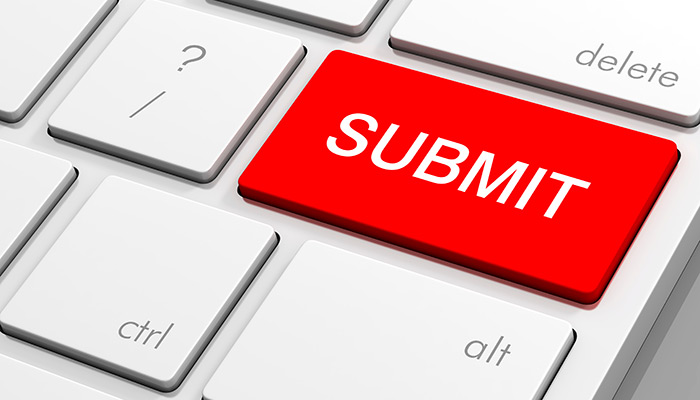 英文学术论文写作
国际期刊投稿指南
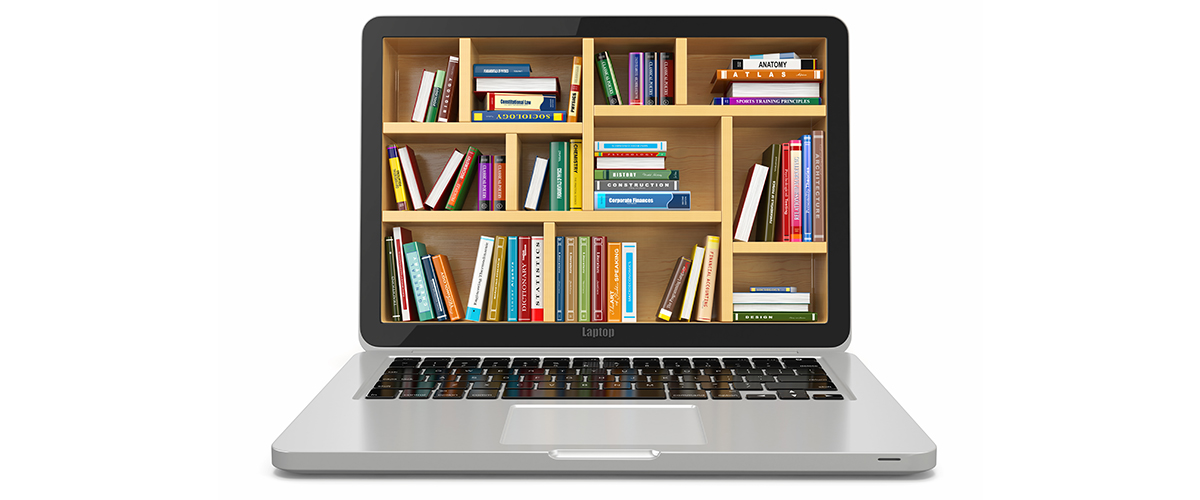 Emerald资源介绍
Nurturing Fresh Thinking
Emerald Resources
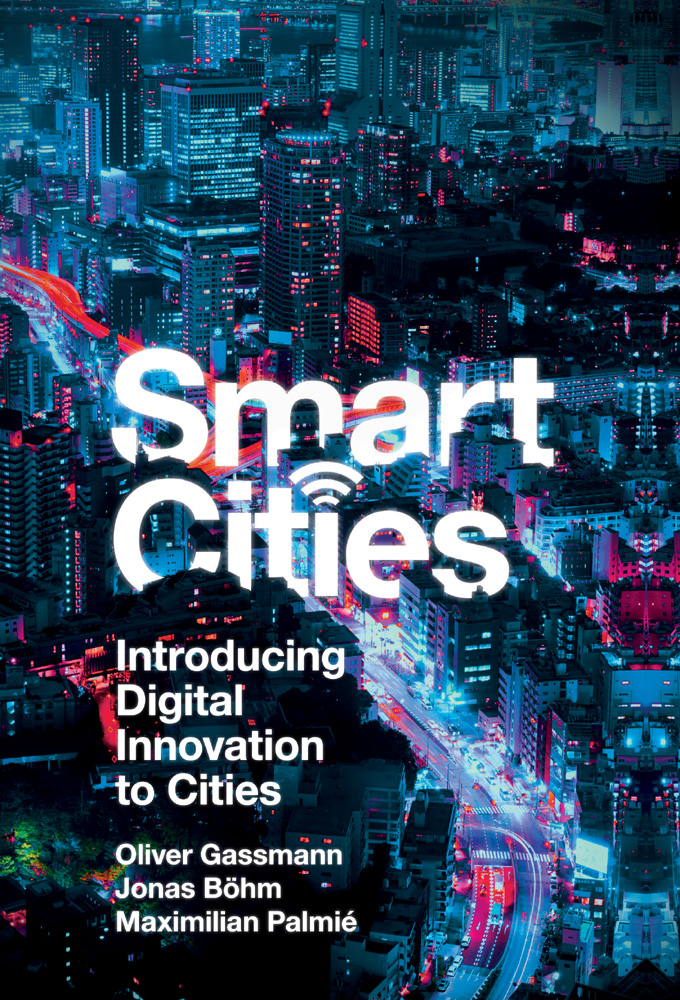 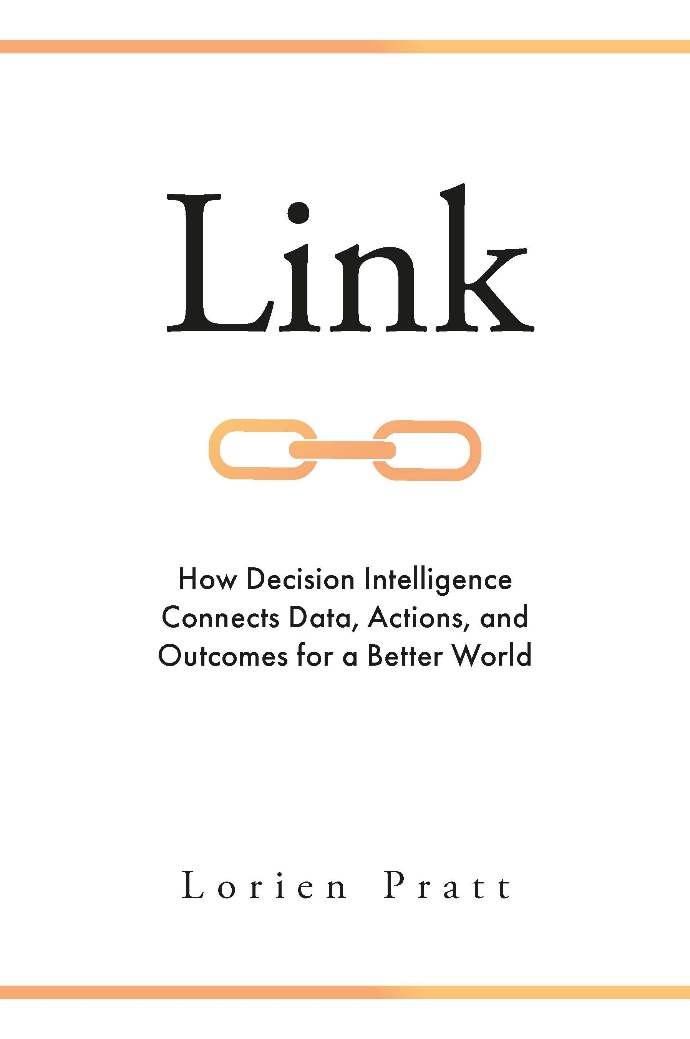 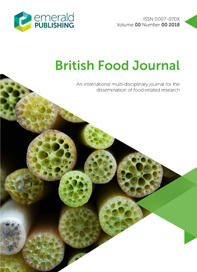 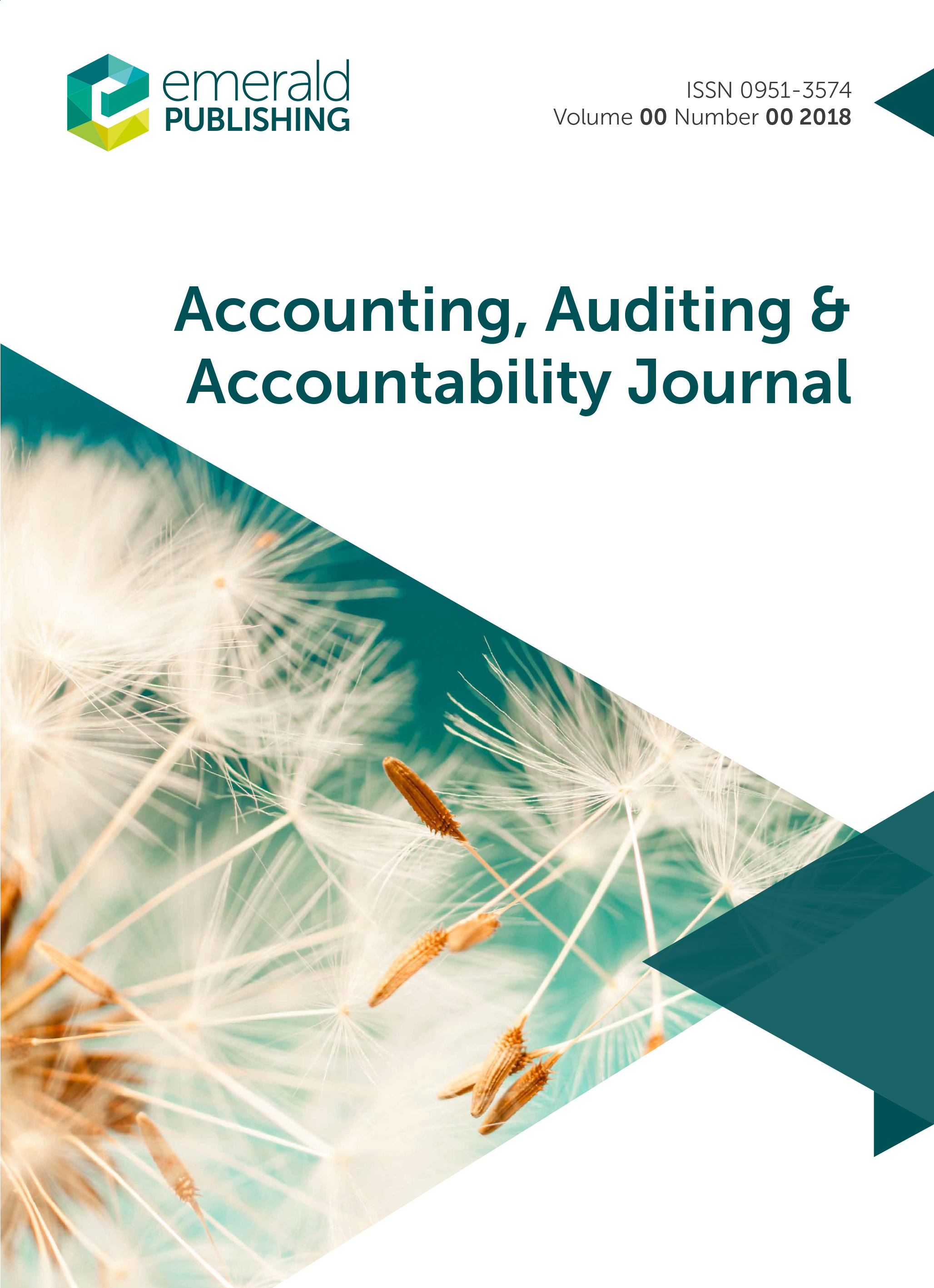 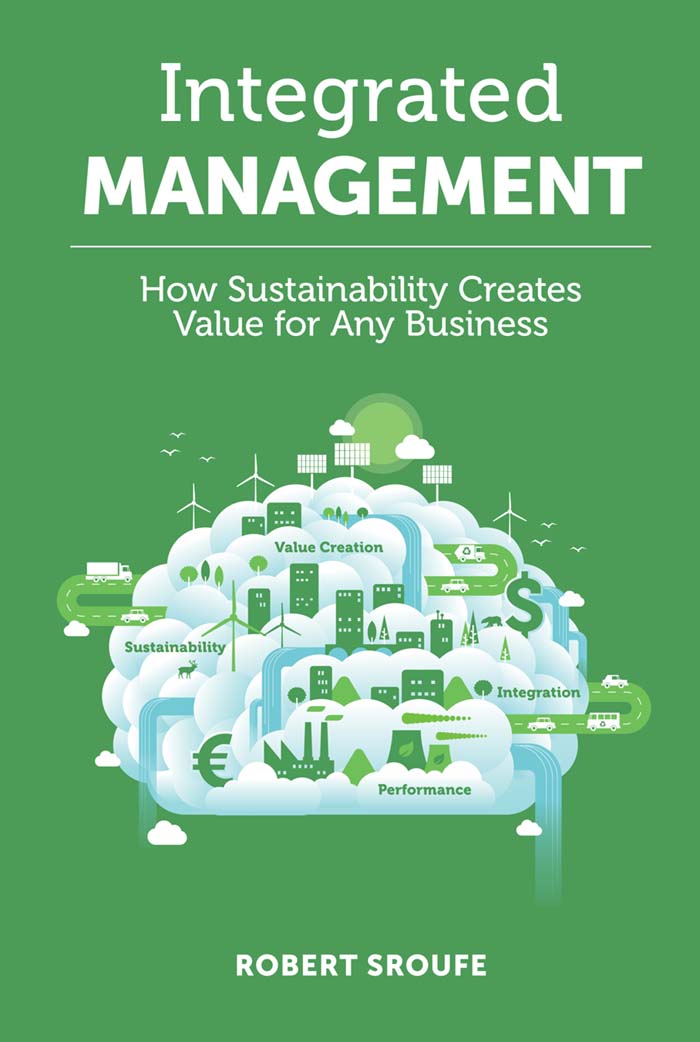 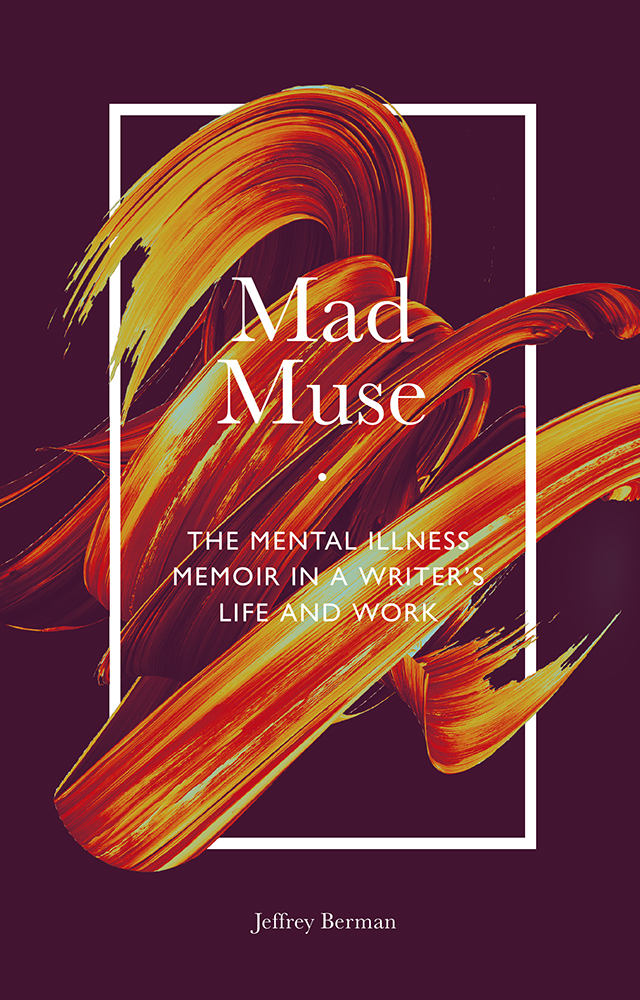 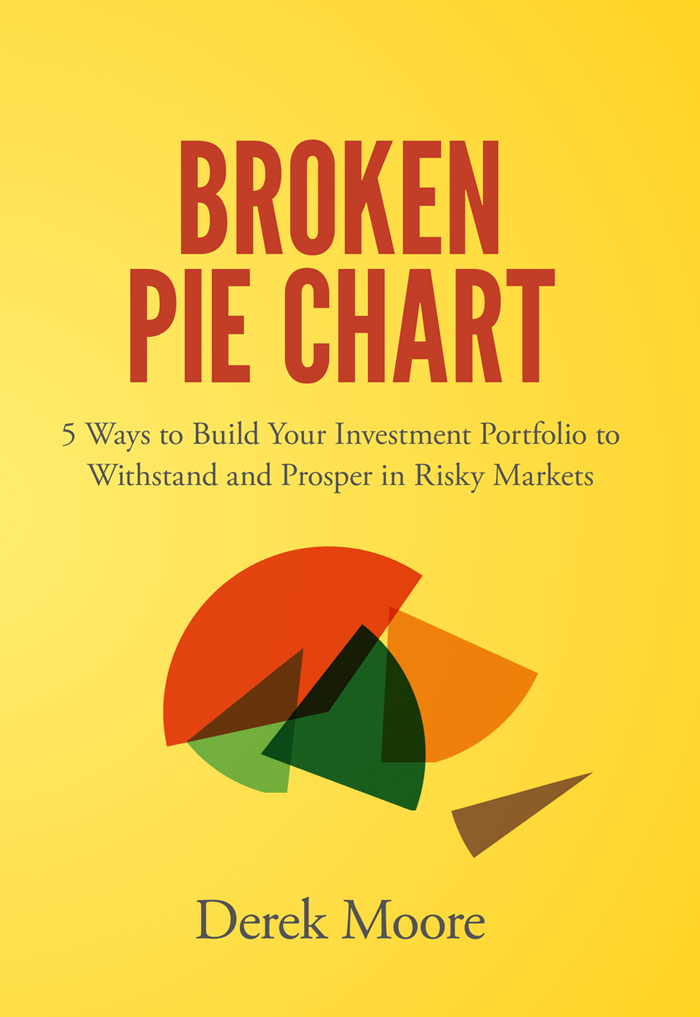 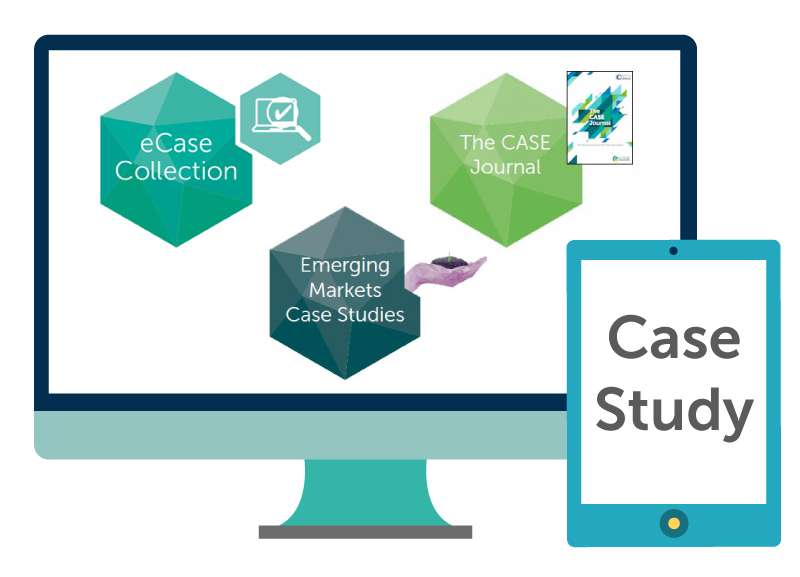 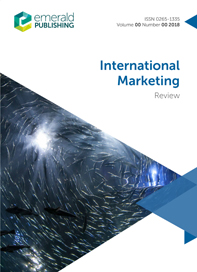 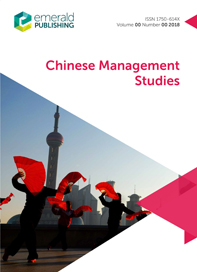 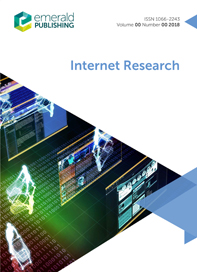 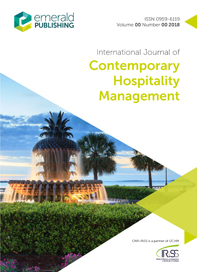 同行评审期刊
图书
案例集
283
Emerald 管理学期刊A leading library of management research
管理学5大学科
管理科学与工程   工商管理   公共管理
图书情报学   农林经济管理
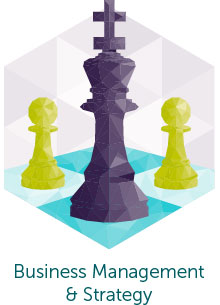 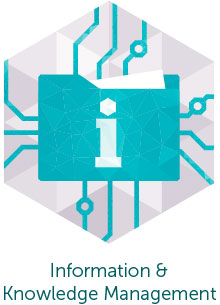 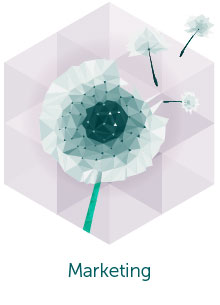 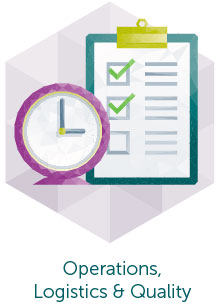 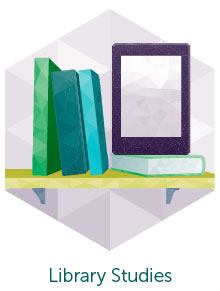 [Speaker Notes: 是该领域单一出版量最大的出版社之一，范围涵盖了……另外，Emerald还涉及一些跨学科交叉领域的期刊，如教育管理，环境管理等等，在所有涉及的细分学科中，Emerald优势学科包含商业管理与战略，信息与知识管理，图书馆学，市场营销，运营与物流五大专辑。]
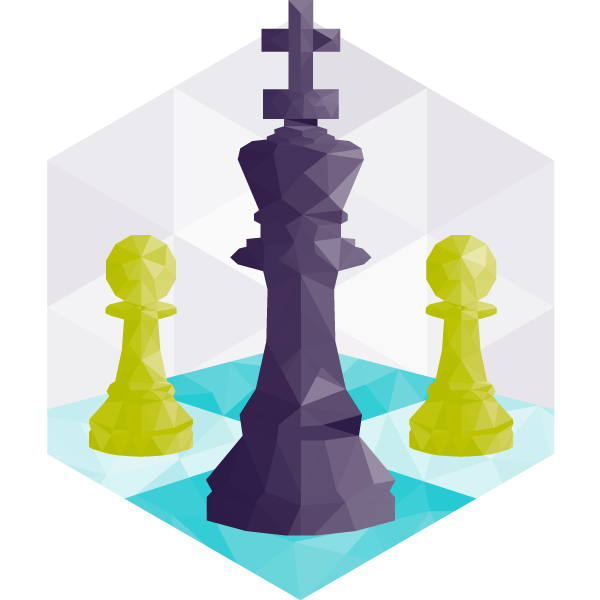 Business, Management & Strategy 商业管理与战略
注重理论与实践结合，涉及众多知名企业案例，包括Apple, Airbnb, Disney, Ford, General Motors, IBM, McDonalds, Microsoft, Nike……
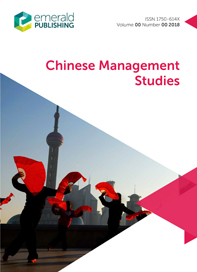 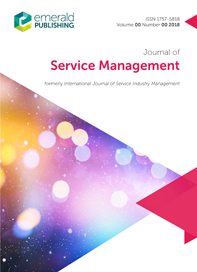 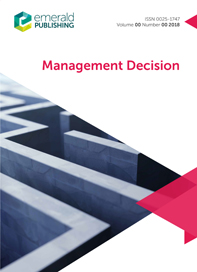 Journal of Service Management
《服务管理杂志》
Management Decision
《管理决策》
Chinese Management Studies
《中国管理研究》
[Speaker Notes: 这里重点推荐下方的三本期刊，均为SSCI，]
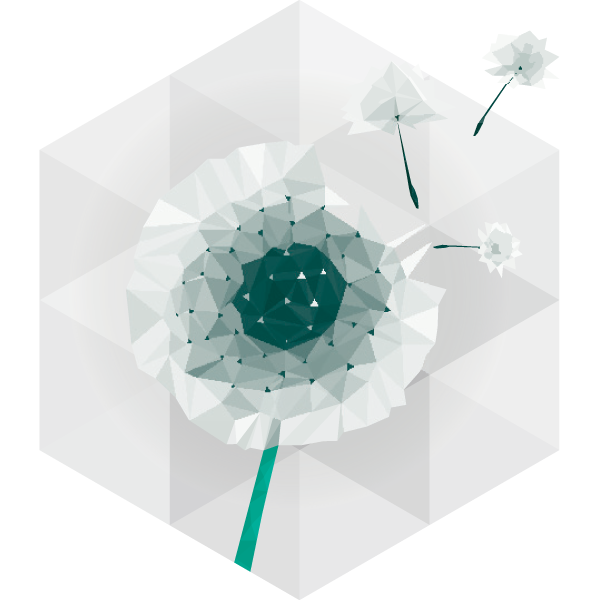 Marketing  市场营销
此学科合集同时具备了学术质量和现实意义，其中91%的期刊被Scopus收录，12本期刊被SSCI收录，具有很强的主题针对性。
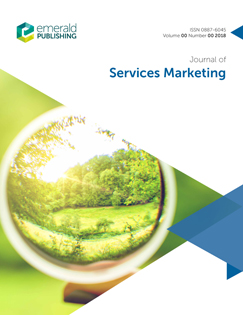 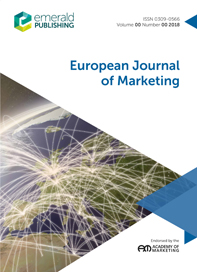 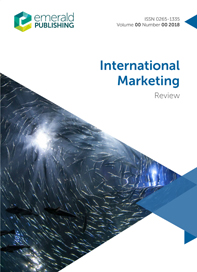 Journal of Services Marketing
《服务业营销杂志》
European Journal of Marketing
《欧洲营销杂志》
International Marketing Review
《国际营销评论》
[Speaker Notes: 均为SSCI,下方列出的三本推荐期刊均为收录期刊，且相对来说主题范围较广。]
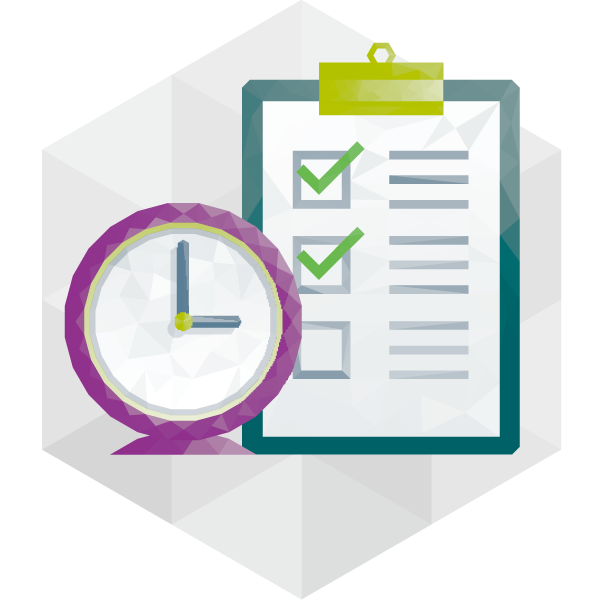 Operations, Logistics & Quality  运营物流与质量管理
合集内所有期刊均被Scopus收录，8本被SSCI收录，其中，International Journal of Physical Distribution & Logistics Management 的最新影响因子为5.212。
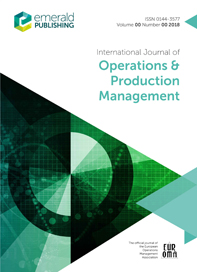 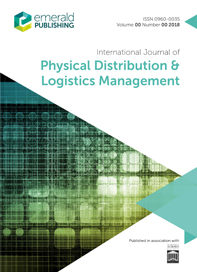 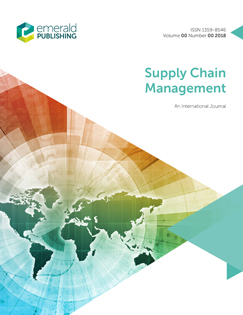 International Journal of Operations & Production Management
《经营与生产管理国际期刊》
International Journal of Physical Distribution & Logistics Management
《物资流通与后勤管理国际期刊》
Supply Chain Management: An International Journal
《供应链管理》
[Speaker Notes: 均为SSCI，Q1]
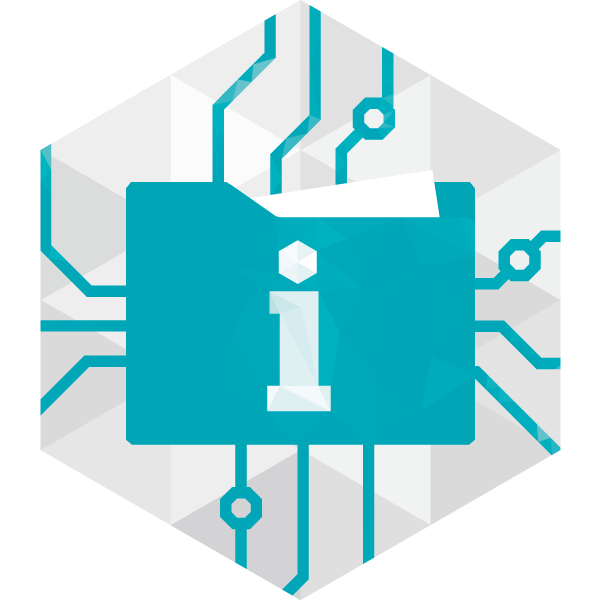 Information & Knowledge Management  信息与知识管理
所有期刊均被Scopus收录，6本被SSCI或SCI收录，包括世界著名的知识管理期刊Journal of Knowledge Management 和“万维网”术语发源期刊Internet Research。
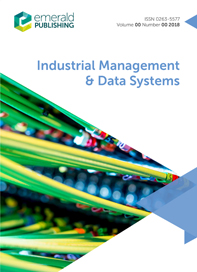 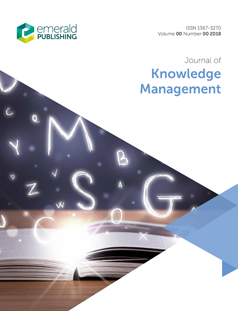 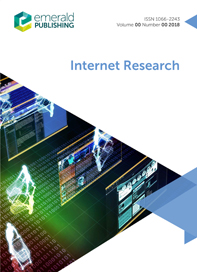 Internet Research
《因特网研究》
Industrial Management & Data Systems
《工业管理与数据系统》
Journal of Knowledge Management
《知识管理杂志》
[Speaker Notes: 均为SSCI]
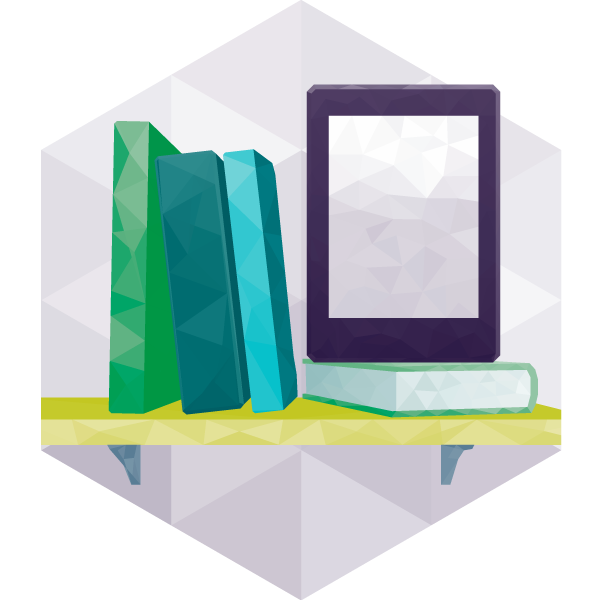 Library Studies  图书馆学合集
Emerald图书馆学期刊合集包含17种高质量期刊。高度细分化，涉及许多细分的主题性期刊。合集中有8本期刊被SSCI或SCI收录。
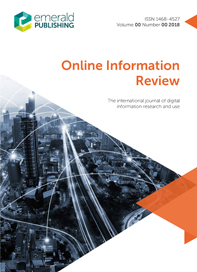 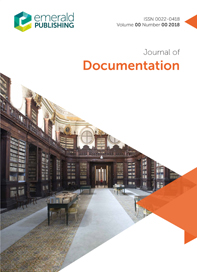 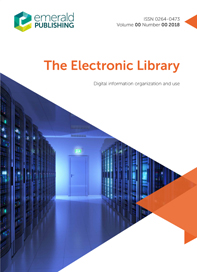 Online Information Review
《在线信息评论》
The Electronic Library
《电子图书馆》
Journal of Documentation
《文献资料工作杂志》
Emerald 工程学电子期刊库A high-quality specialist portfolio closely connected to the industry
26种工程学期刊
21种被SCI/EI收录
广泛的中国读者和作者群

学科包括：
                材料科学与工程
                计算机工程计算
                先进自动化              
                电子制造与封装
                机械工程
                航空航天工程
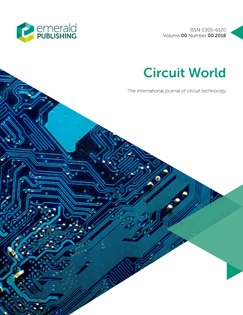 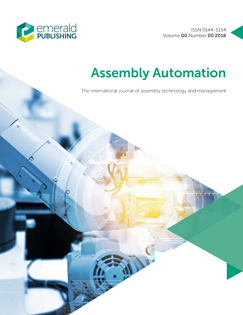 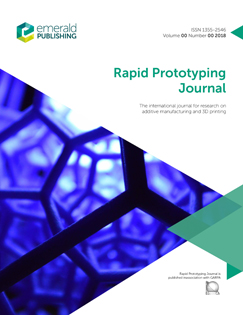 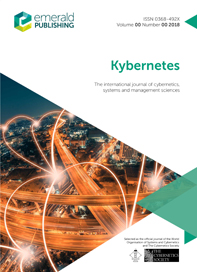 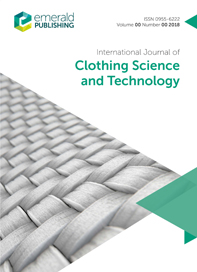 Emerald 开放获取期刊Full access to open research worldwide – 44 journals
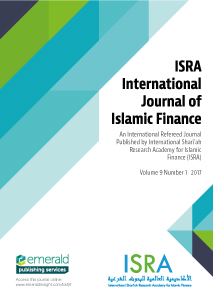 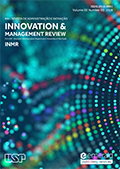 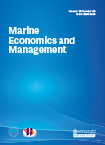 International Journal of Climate Change Strategies and Management
Asia Pacific Journal of Innovation and Entrepreneurship
Asian Association of Open Universities Journal
European Journal of Management and Business Economics
Higher Education Evaluation and Development
ISRA International Journal of Islamic Finance
Journal of Capital Market Studies
International Hospitality Review
中国地区
International Journal of Crowd Science
Journal of Intelligent and Connected Vehicles
China Political Economy
Marine Economics and Management
Forestry Economics Review
Journal of Industry-University Collaboration
Modern Supply Chain Research and Applications
Smart and Resilient Transportation
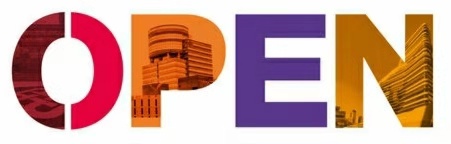 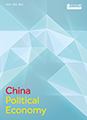 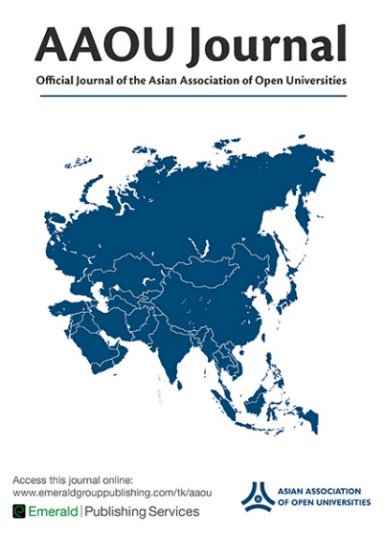 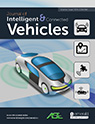 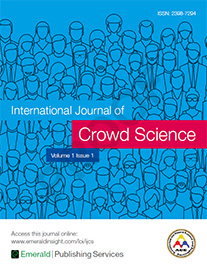 [Speaker Notes: 均可免费访问，标橙分别是转OA的SSCI期刊，与清华合作创办的两本期刊]
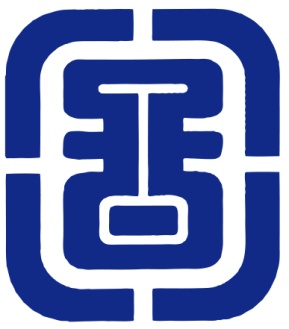 Emerald 全文期刊回溯库Preserving over 100 years of management research online
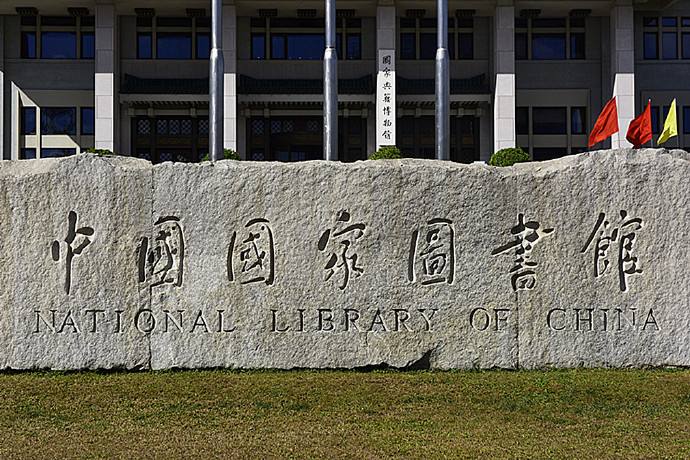 2010年由国家图书馆正式引进全国在线
免费申请使用
近180种期刊，11万篇文章
所有期刊从第一卷第一期开始，最早可回溯至1898年
Emerald 英文图书High quality, cutting-edge research across a range of subjects
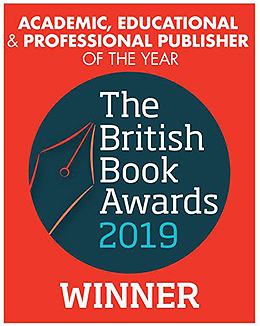 3000+册图书，包含系列书、专著等
近20个学科，如教育学、社会学、经济学等，200+个主题领域
2019年度The British Book Awards学术教育专业领域最佳出版社
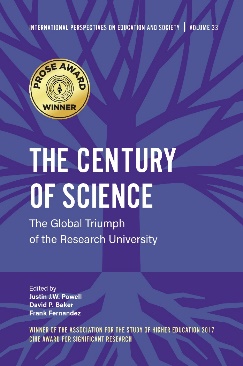 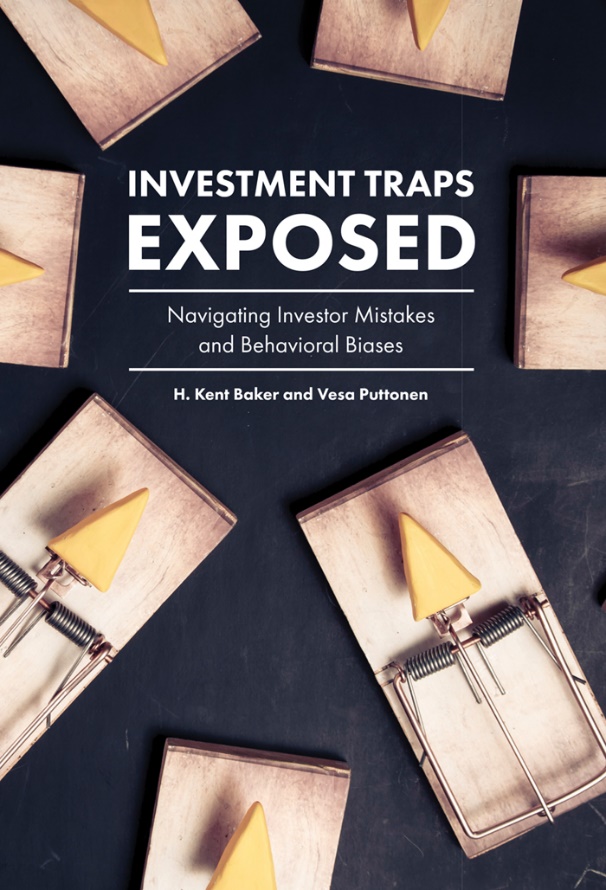 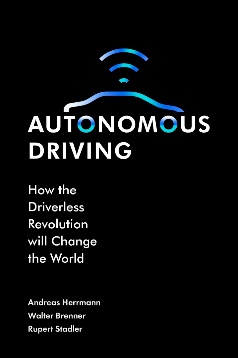 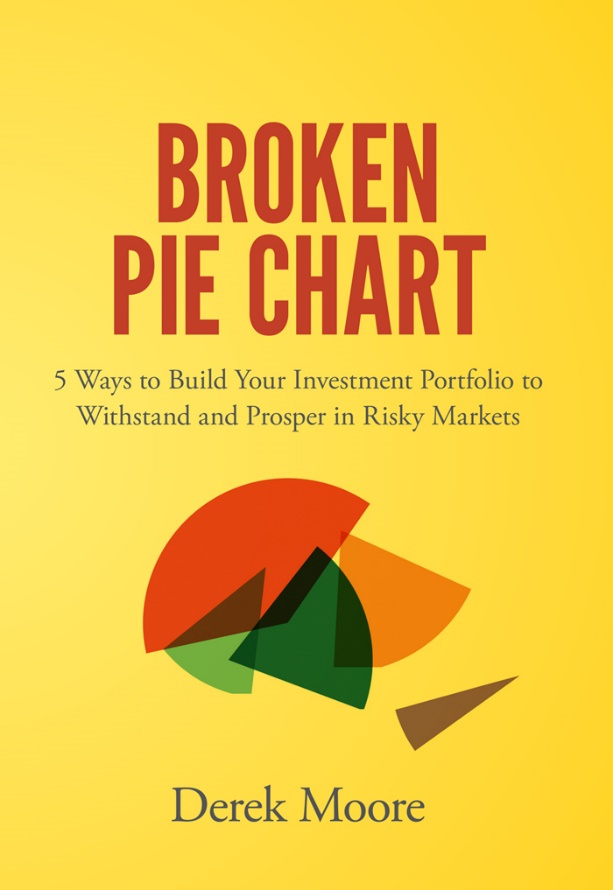 《投资陷阱大揭露：投资者常见错误和行为偏差》
《自动驾驶：无人驾驶如何改变世界》
《破碎的饼图：在风险市场中构造稳健投资组合的5种方法》
《科学时代：研究型大学的全球性胜利》
Emerald 案例集Authentic business scenarios for the classroom
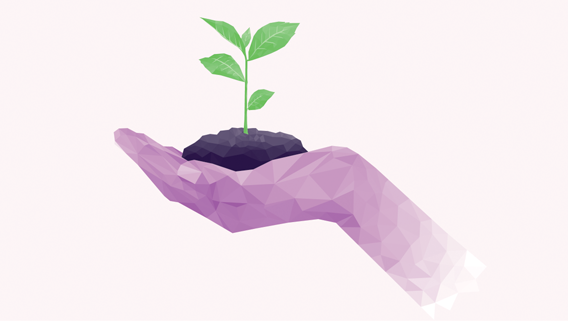 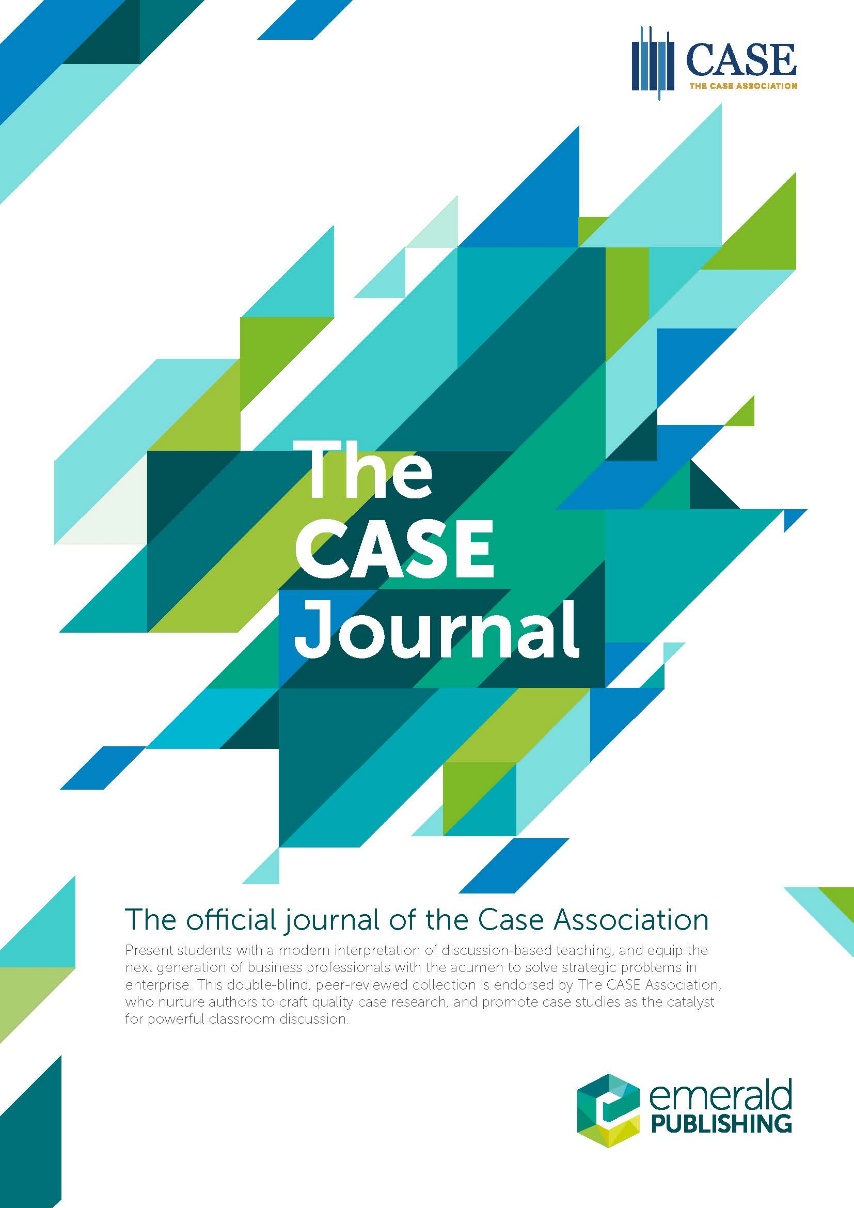 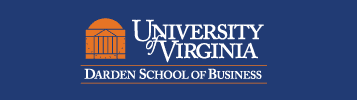 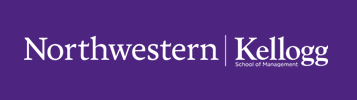 新兴市场案例集
案例期刊
达顿/凯洛格商学院案例
近800案例
亚、非、拉等新兴市场国家
包含案例和教学注释
近300案例
欧洲、亚洲、北美、南美
美国案例协会官方期刊
近800案例
达顿：全案例教学
凯洛格：全美商学院第一
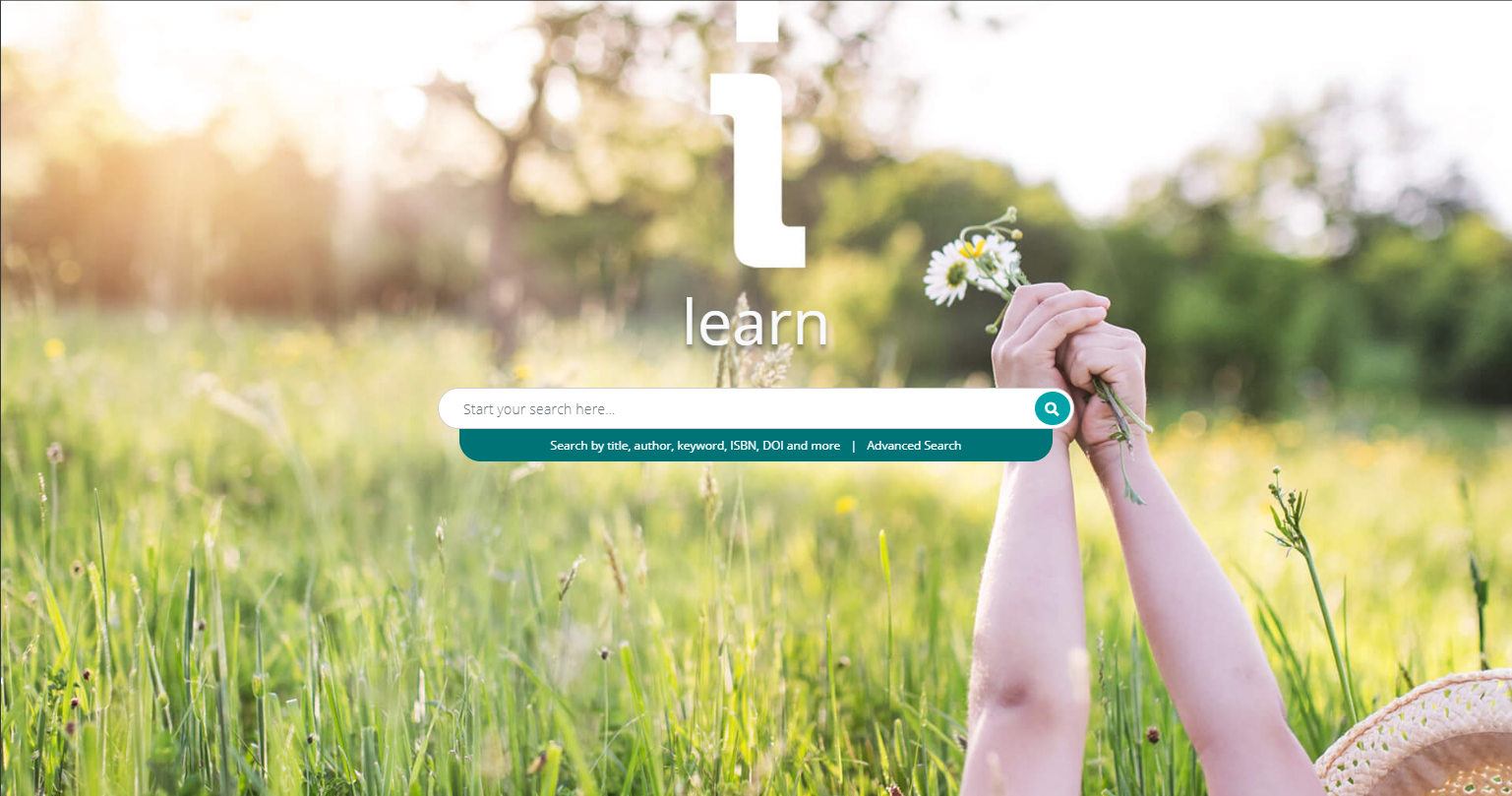 数据库平台使用
www.emerald.com/insight
注册登录
资源检索
在授权IP范围内登陆Emerald主页，获得机构订购资源的访问权限
辅助资源
[Speaker Notes: 在授权IP范围内登陆Emerald主页]
Emerald平台主要功能
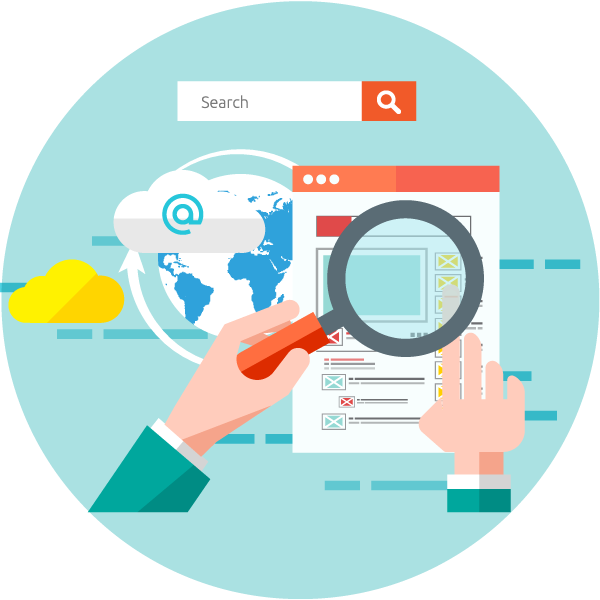 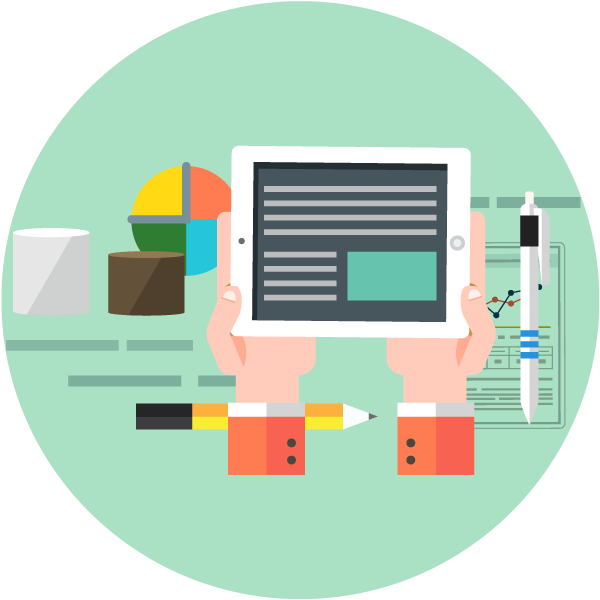 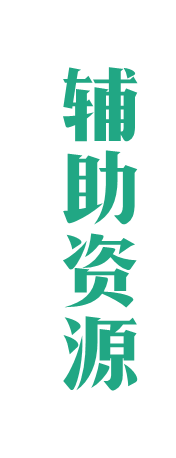 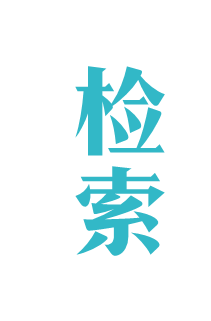 在使用Emerald平台上遇到任何问题随时联系
Email: service@emeraldinsight.com.cn
QQ: 2565962796
Tel: 010-82250212
检索-Search
高级检索
高级检索 – Advanced Search
资源类型
选择检索词出现的范围
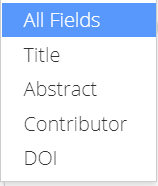 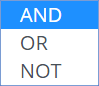 支持布尔逻辑运算
点击添加检索项，可添加至10个
出版时间
权限范围
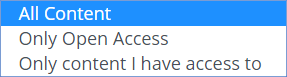 检索结果
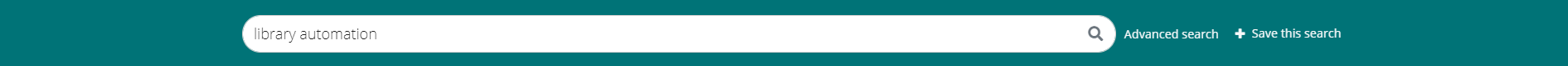 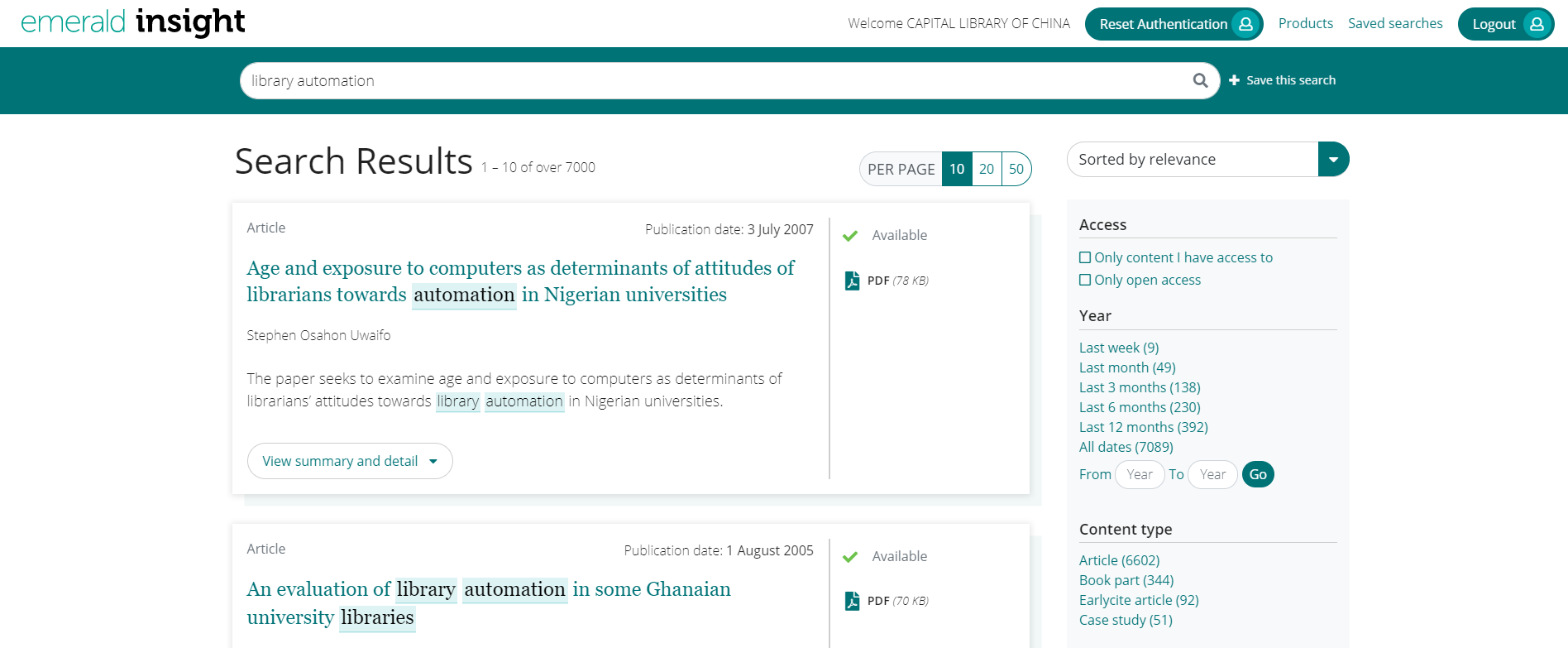 根据相关性与时间顺序排序
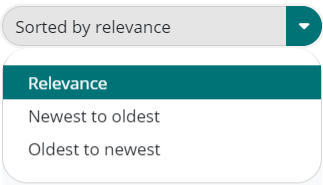 资源类型
权限
查看下载PDF
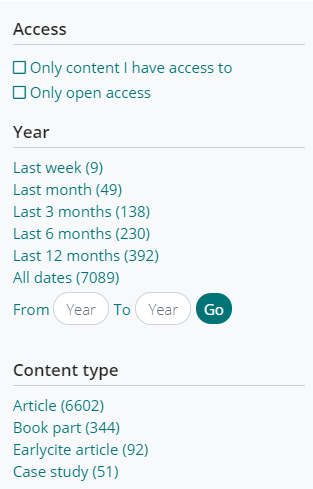 二次筛选：
权限、发表时间、资源类型
[Speaker Notes: 通过权限……等来做一个二次筛选。如果我们只是想查看一下这个期刊的基本情况，就可以点击…可以看到这篇文章的完整摘要以及基本信息等。]
检索结果
作者在Emerald出版的所有文章
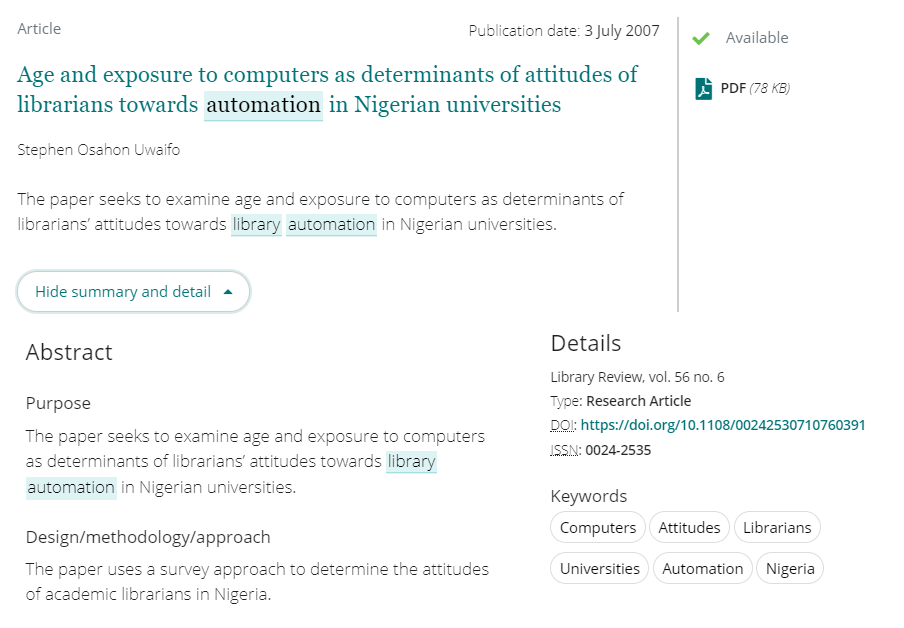 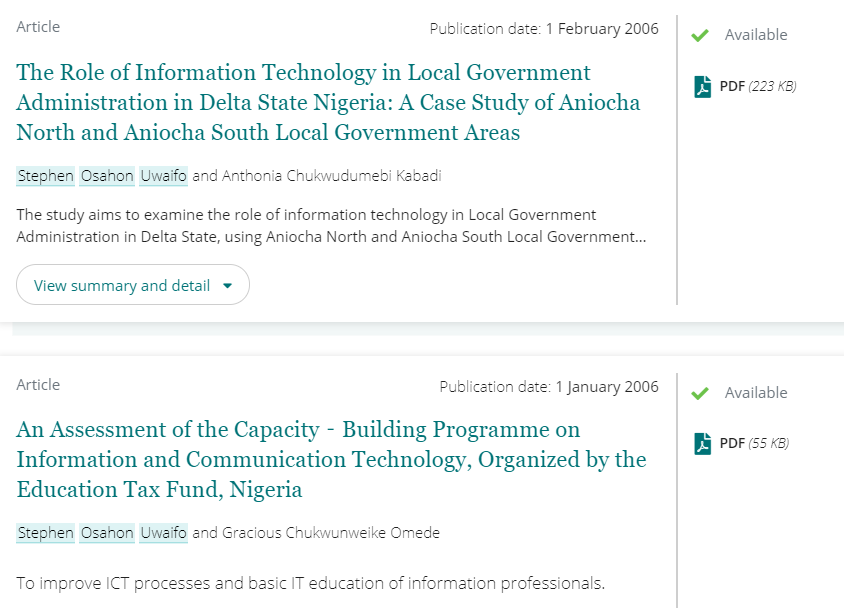 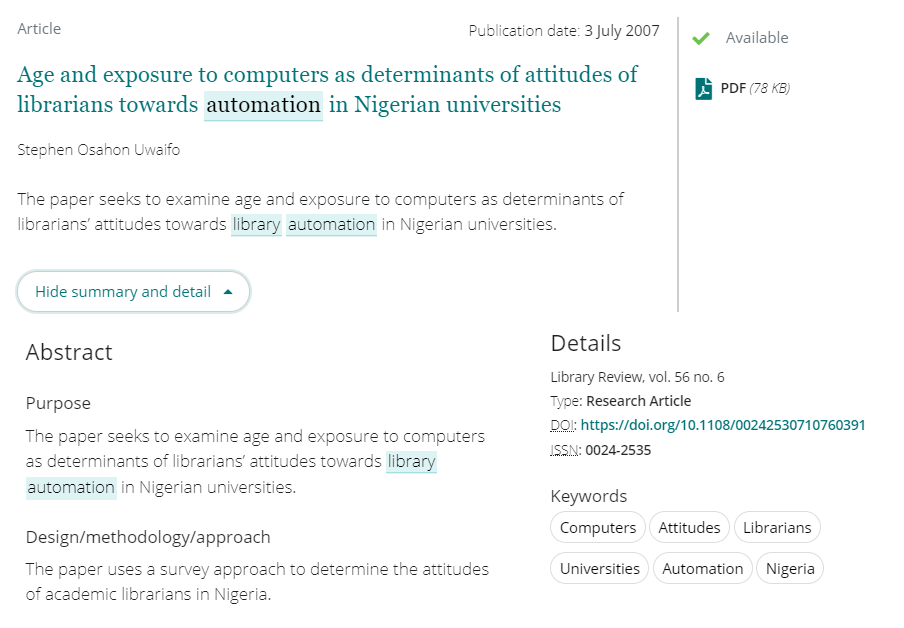 完整摘要
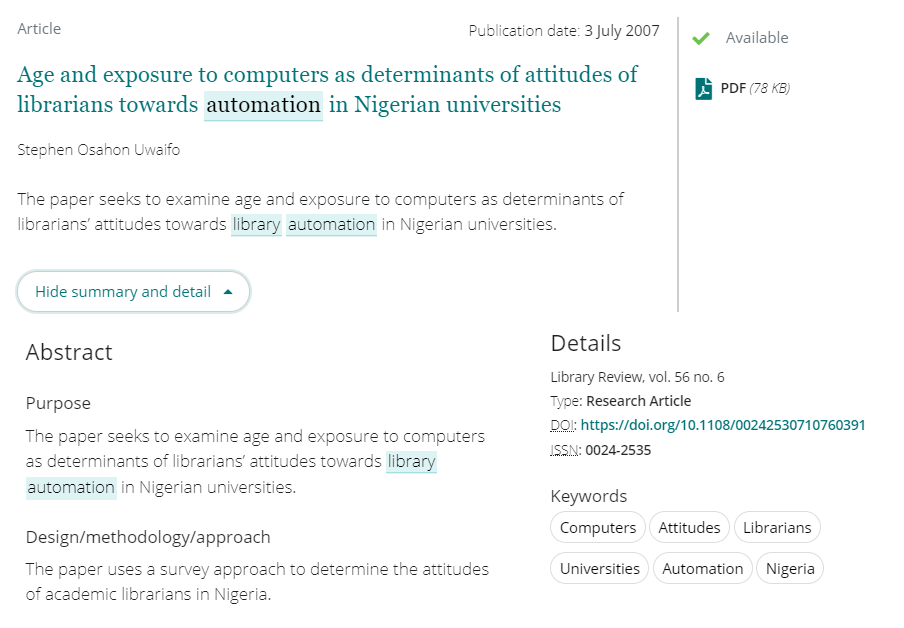 文章信息
关键词，可直接点击检索
[Speaker Notes: 包含的关键词，此外在标题的下方，还有作者的姓名，我们点击后可以看到]
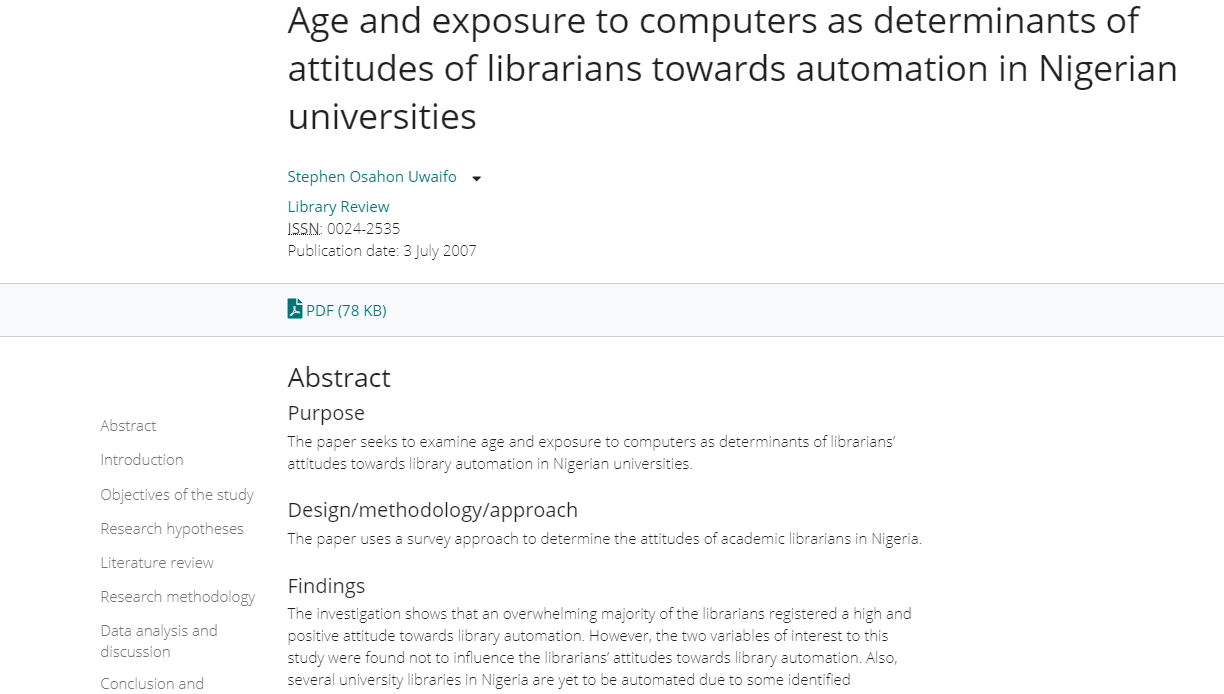 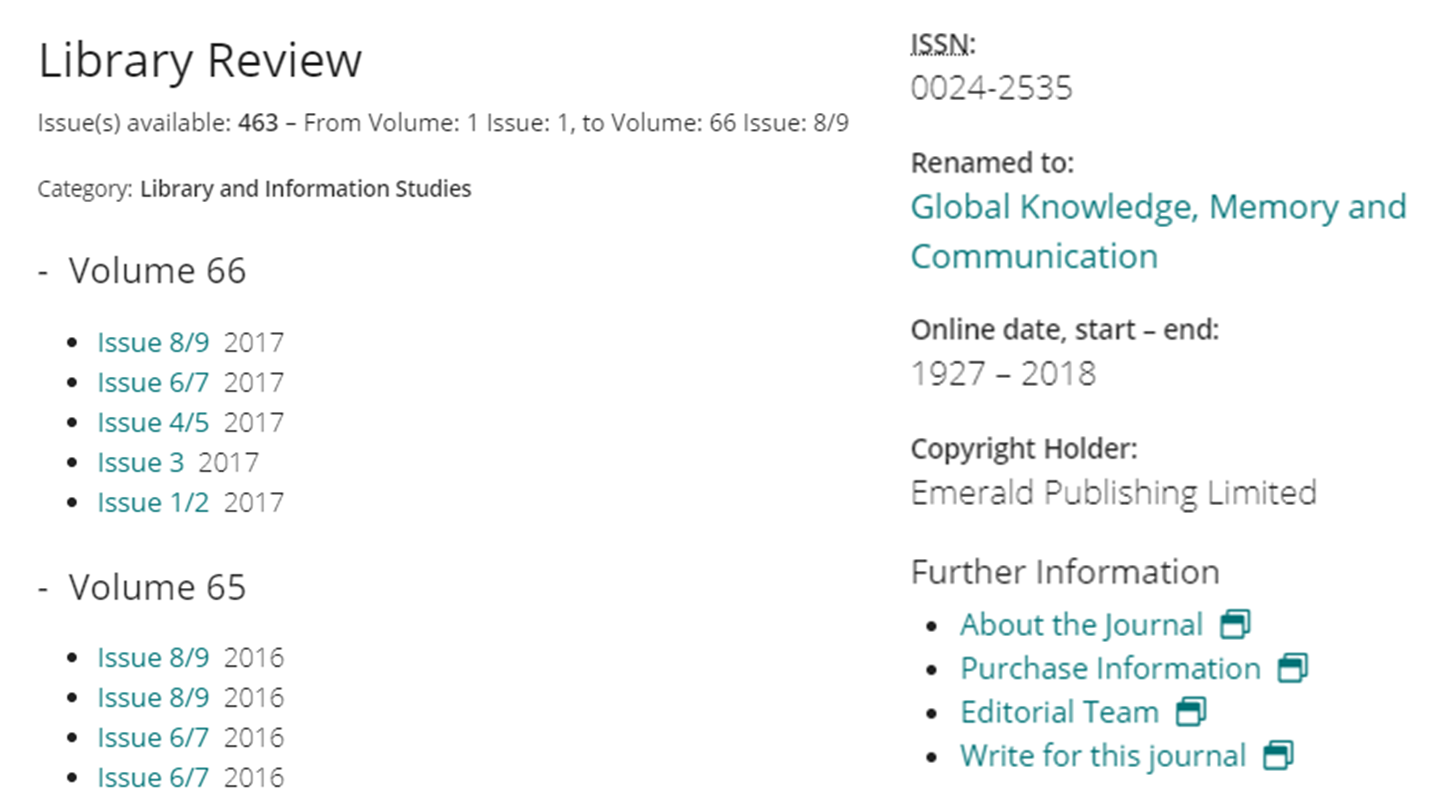 文章所在期刊
查看、下载PDF
点击文章各部分进行跳读
期刊编委
投稿指南
[Speaker Notes: 进一步查看这本期刊的详情，进入文章的页面。左侧有文章的目录]
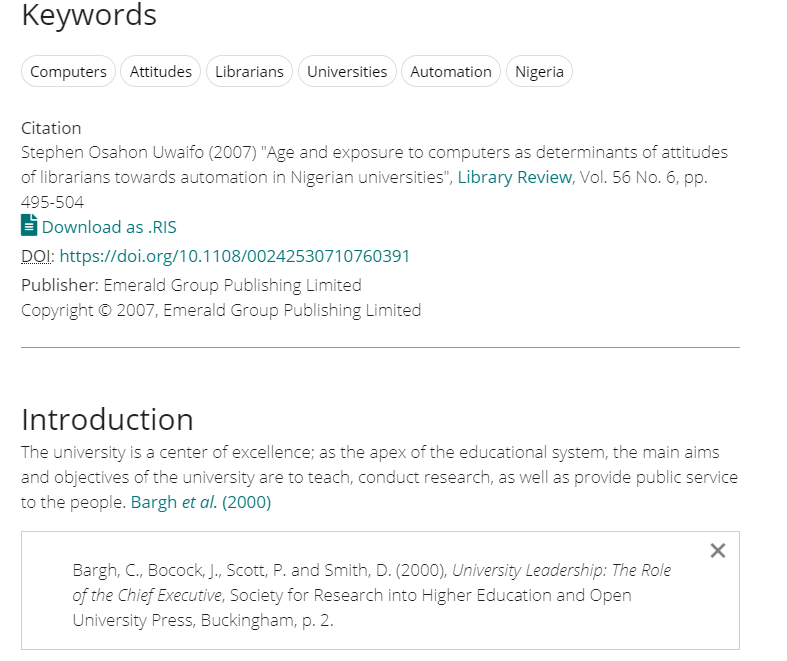 导出引文，导入EndNote、Mendeley等文献管理软件
点击后可查看所引用文献，查看详情
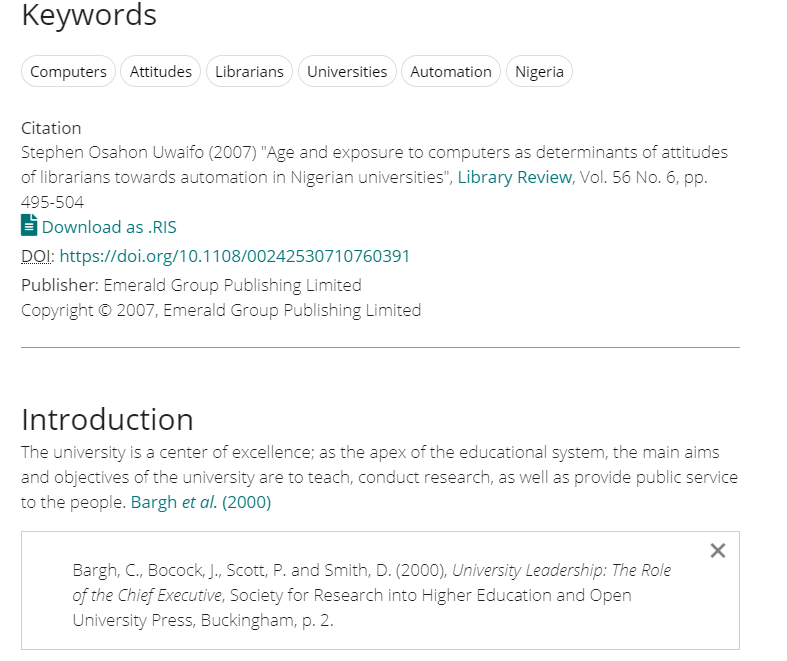 [Speaker Notes: 下方是正文部分，我们知道正文会涉及很多文献的引用。这些引用的文献我们将它做了标绿。点击之后可以直接]
辅助资源
For Authors
作者指南、征稿信息、主编访谈
Research Zone
学术基金奖信息及申请指南
Teaching Zone
教学探讨、学科名人访谈
RealWorld Research
学科前沿热点、免费电子杂志
For Librarians
MARC数据、图情学文章撰写
Student Zone
论文写作指南、研究技巧
注册账号
① 点击右上角 Register 注册，填写姓名、邮箱等信息
② 完成上一步填写注册之后，邮箱会收到一封激活邮件，点击Login
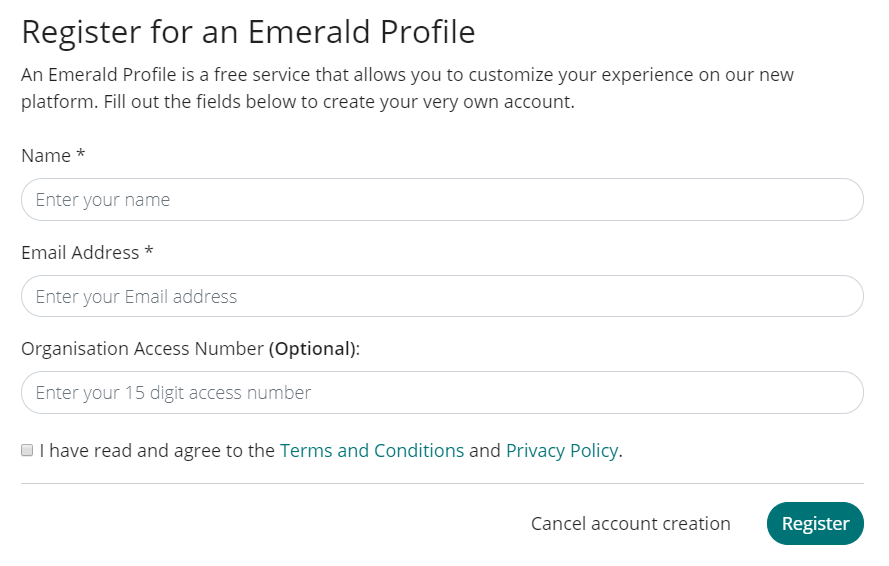 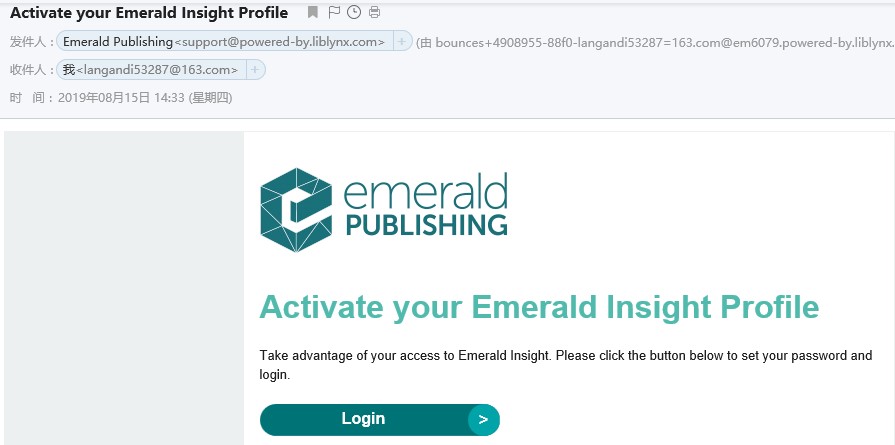 1
2
注册账号 – 设置密码
成功激活之后，设置密码
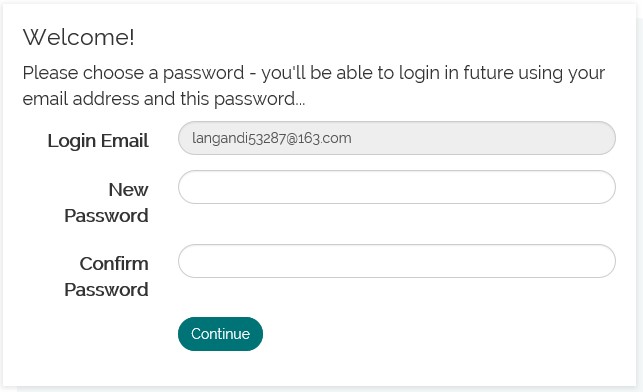 登录
密码设置完成后，直接跳转登陆状态，显示您的账户和机构名称
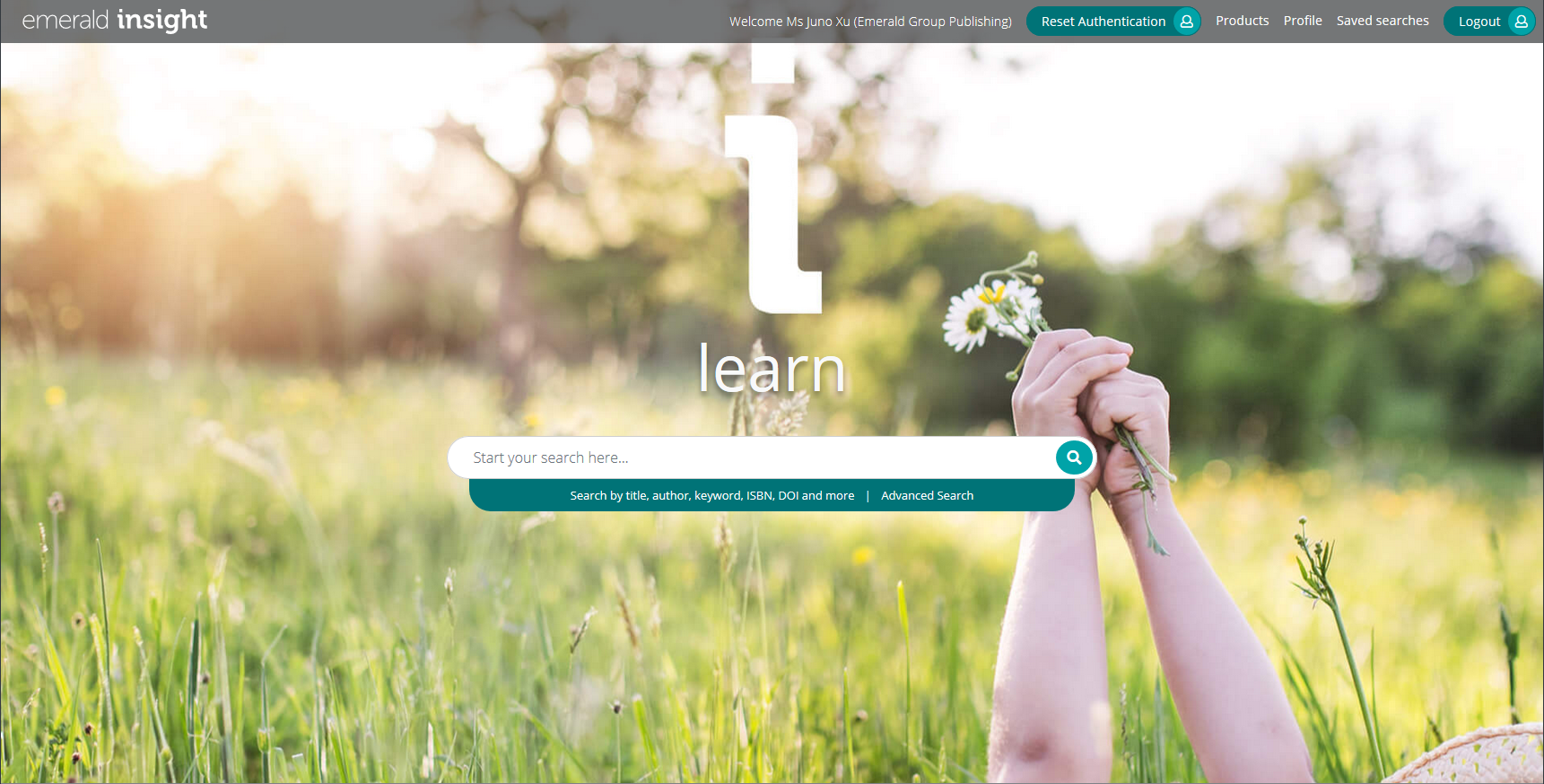 Emerald远程访问
平台支持用户在机构IP范围外访问机构订购的Emerald资源。请用户信息（如下）发送至service@emeraldinsight.com.cn，
获取机构码Organisation Access Number（OAN）
登陆Emerald个人账户，进入Profile，添加获得的机构码OAN
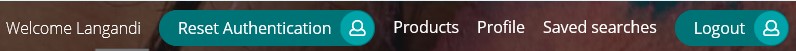 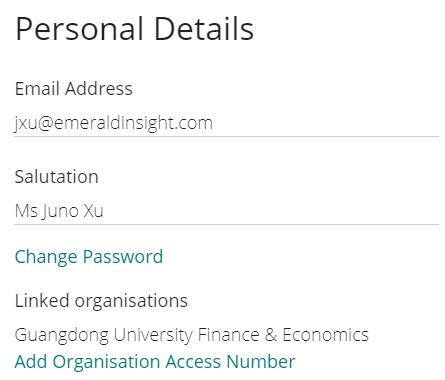 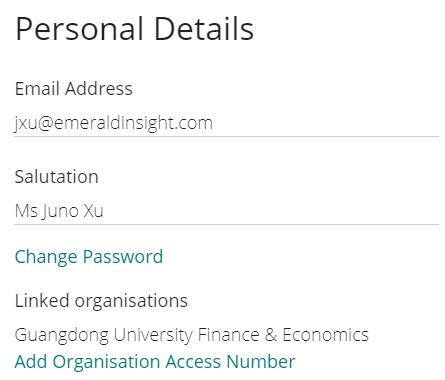 [Speaker Notes: 平台还支持用户在机构IP范围外访问机构订购的Emerald资源。请用户信息（如下）发送至service@emeraldinsight.com.cn就可以获得一个机构码，进而可以用邮箱账号和该机构码远程登录Emerald平台，获得机构IP外的访问权限。]
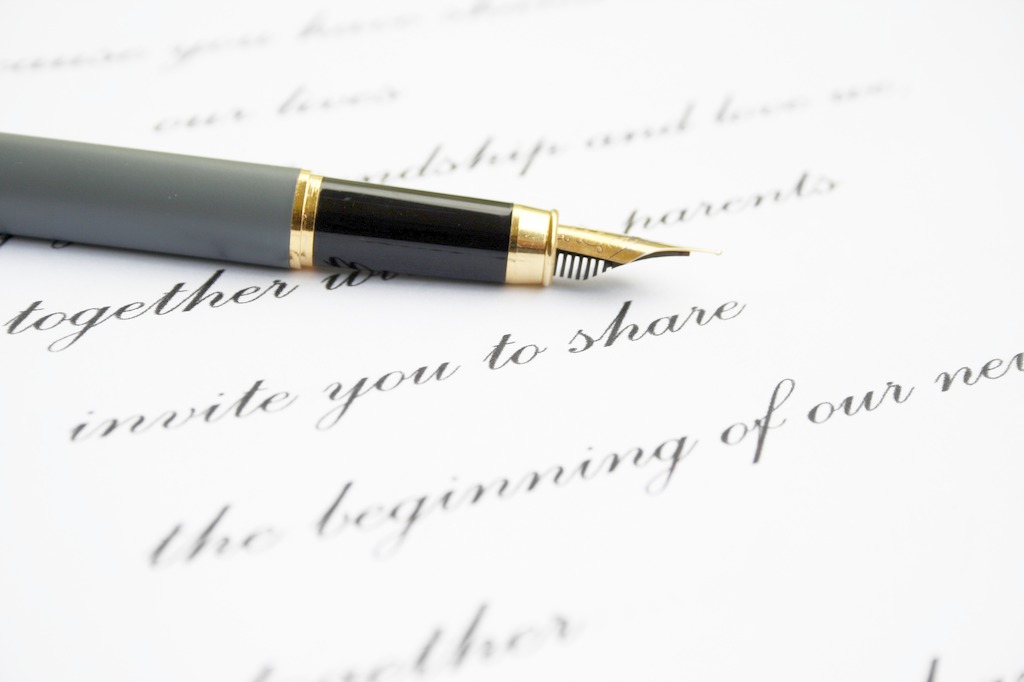 英文学术论文写作
How to write a good English paper
[Speaker Notes: 如何写好一篇英文学术论文，相信大家已经有一定的经验了，接下来我将从一个出版人员的角度和大家交流一下，到底什么样的文章是合乎规范、容易得到主编青睐的。]
论文类型（社会科学）
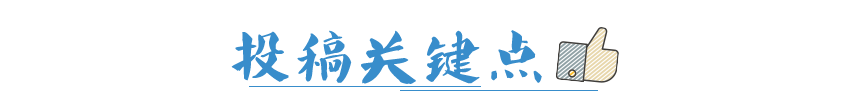 Research Paper
Case Study
研究型论文，涉及建模、测试、市场调研、数据分析、实证研究等
案例研究，主要描述实际案例或经验，具有一定的针对性和特殊性
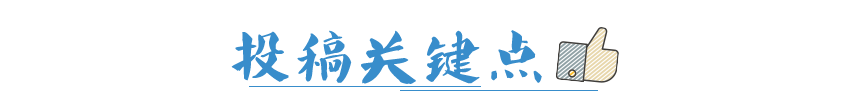 Literature Review
其他
文献综述/文献评论，主要目的是为了注释或评论某一特定领域的文献
Technical Paper（技术型论文）
Conceptual Paper（理论/概念型论文）
General Review（一般性评论）
Viewpoint（观点）
[Speaker Notes: 这两种论文类型现在可以更多的获得引用，所以相对来说也更受期刊的欢迎。]
文章结构 – Research Paper
[Speaker Notes: 除此之外，我们的文章有一些附加的文件也可以添加进正文当中，作为Supporting materials。当然了，也并不是说必须要按照这样的结构照搬只是建议整体文章要贯穿这样的逻辑。]
文章结构 – Research Paper
1
[Speaker Notes: 在实际写作过程中，一般是建议先从文章的主体部分，也就是正文部分开始入手，其中已方法论、结果、讨论为核心。]
方法论
Introduction
Keywords
Title
Abstract
Literature Review
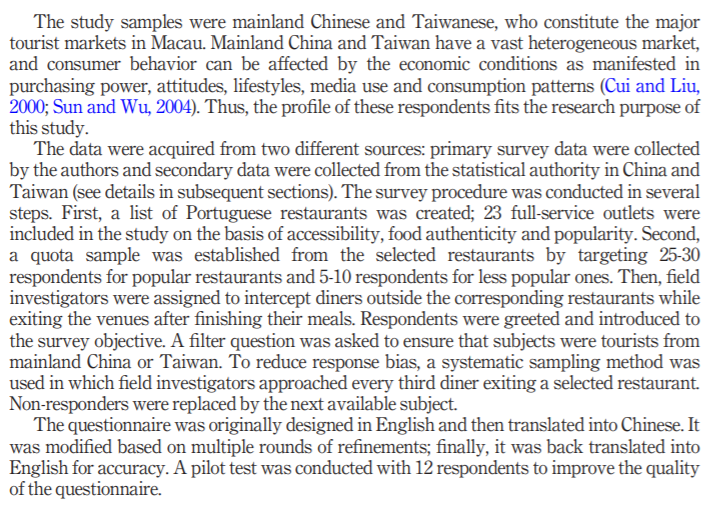 指明研究对象
大多数的缺陷通常在论文的哪个部分？
A）       方法：55％     B）       讨论：24％
C）       结果：21％     D）       引言：0％
如何收集和得出数据？
如何分析数据？
描述准确、详尽、清晰
说明为什么选择这种方法，证明研究有效性
阐释研究对象的合理性
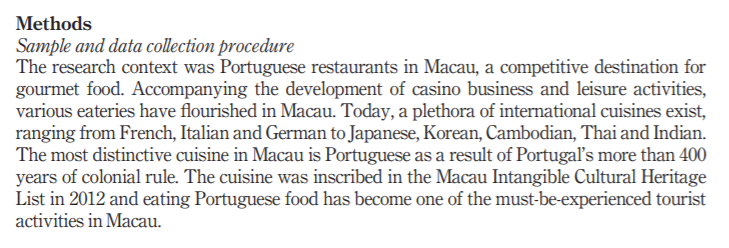 Results
数据来源
研究背景
Discussion
详细介绍实验方法：抽样调查、问卷调查等
Methodology
Conclusions
Acknowledgement
References
对实验的补充说明
提供足够的信息，以便读者能够重复试验或推倒过程
结果
Introduction
Keywords
Title
Abstract
Literature Review
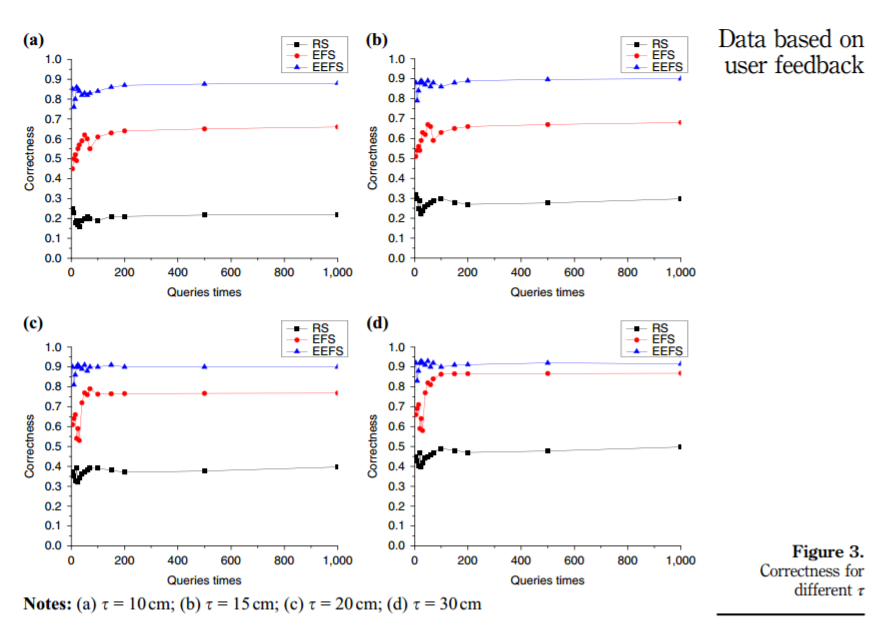 Results是作者贡献的集中反映，是整篇论文的立足点
主要包含：
结果的介绍：指出结果在哪些图表和文字中列出；
结果的描述：描述重要的实验、调研或观察结果；
对结果的评论：对结果的说明、解释、与模型或他人结果的比较等。

图表/文字：避免重复描述；数据尽可能完整
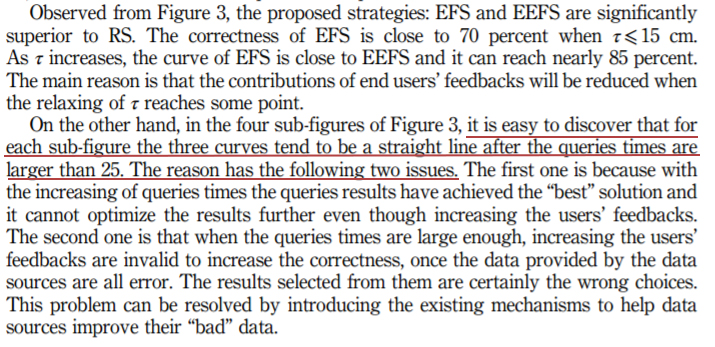 Methodology
Discussion
Conclusions
Acknowledgement
References
Results
讨论
Introduction
Keywords
Title
Abstract
Literature Review
讨论在英文论文中非常重要
只需把结果罗列出来，让读者自行去得出结论即可  ×
“讨论”的重点在于对研究结果的解释和推断，重要发现和意义
如果研究结果本身有局限性，例如样本单一、研究对象有特殊性等也需要进行说明，另外可以指明下一步研究方向。
Methodology
Results
Conclusions
Acknowledgement
References
Discussion
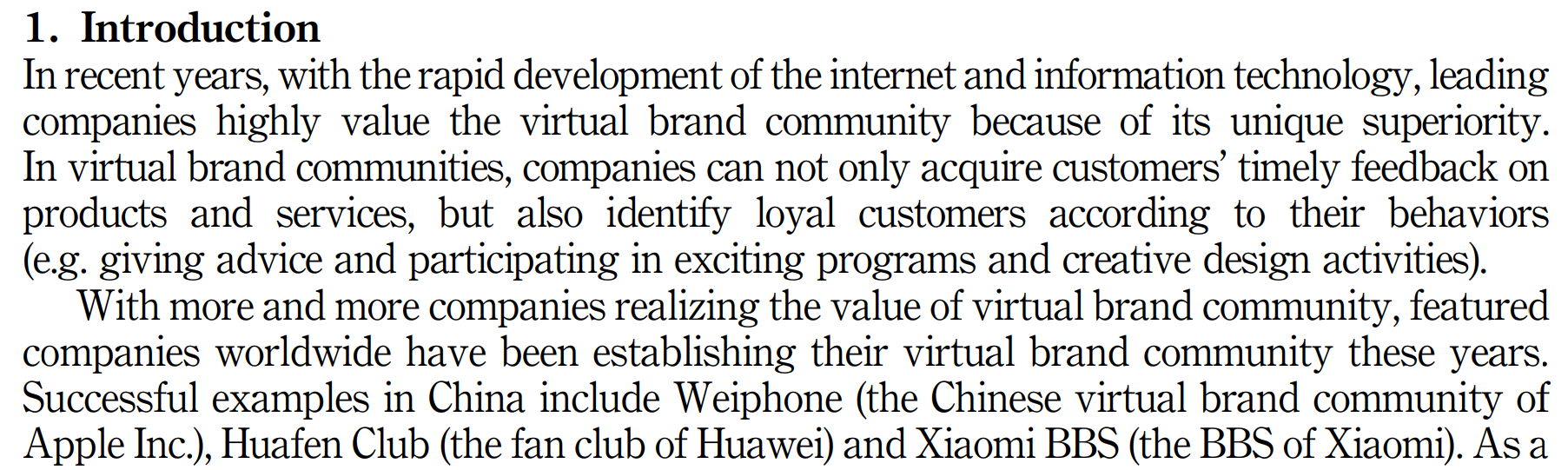 引言
Keywords
Title
Abstract
Literature Review
已知信息——未知信息
研究背景：研究领域的信息，为读者提供研究背景，以突出研究的重要性和意义
研究成果：其他研究人员的研究成果（已知信息）
当今空白：表明研究的意义，填补现今研究空白（未知信息）
目的/目标：描述本文的主要研究内容
合理性/价值
详细研究背景介绍
Methodology
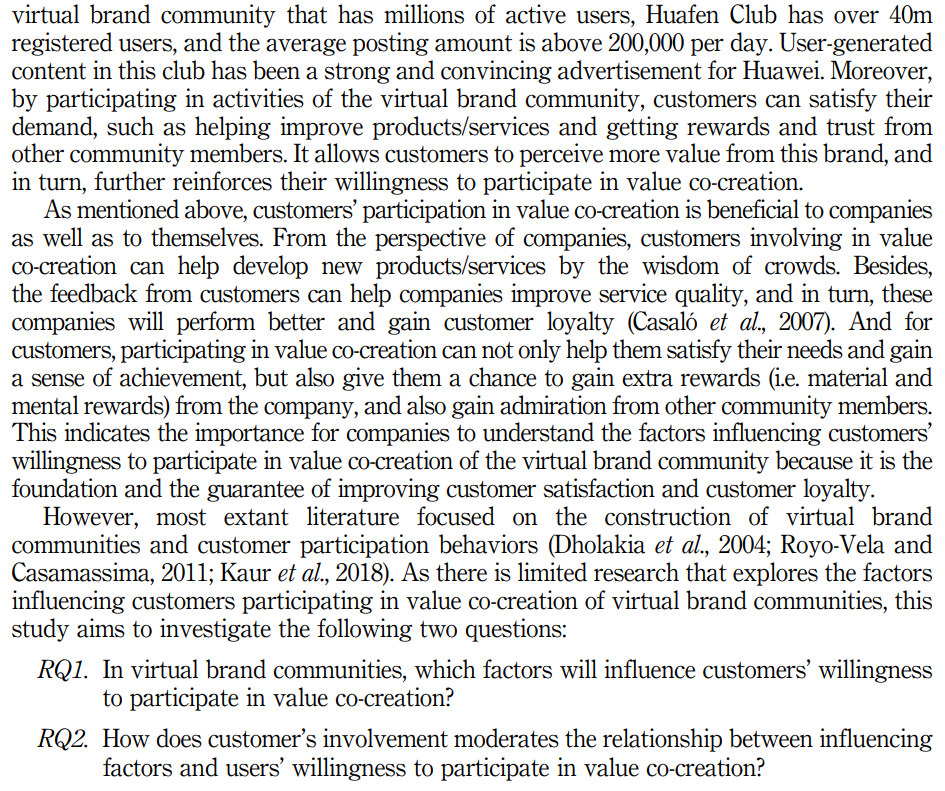 Results
Introduction
Discussion
Conclusions
Acknowledgement
References
理论铺垫
前人研究
转折，强调本研究的独特性（非必须）
本文主要研究内容
[Speaker Notes: 正文开始的第一部分 
行文可以按照逻辑顺序，从研究背景开始介绍，然后引出先前研究人员的研究成果，继而分析该研究领域现今还存在的空白，这些空白则是本篇文章需要去填补的，然后得出本文的研究目的，描述本文的主要发现，最后引申出研究的合理性和价值。整个引言部分应该充分体现出我们研究的逻辑性，这一点也是国外期刊非常重视的学术品质。]
文献综述
Introduction
Keywords
Title
Abstract
注意：文献综述并不是简单的参考文献罗列
对相关领域的描述、分析、总结
如何选取合适的文献？
引用文献选取过程
确定研究问题，缩小检索范围 
文献检索：期刊、图书、报纸、政府报告等
文献评估：时效性、权威性、质量 
总结分析：观点异同，疑问&质疑
 疑问                      探索的基础
Methodology
Results
Discussion
Literature Review
Conclusions
Acknowledgement
References
[Speaker Notes: 我们都知道文献综述是对研究相关领域文献的描述、分析、总结，需要注意的是，文献综述并不是简单的参考文献罗列。在这里我们列出参考文献选取过程简单的四个步骤，①确定研究的问题，缩小搜寻的范围②进行大量检索，书、期刊、报纸、政府报告……③对所检索到的文献进行评估，考虑文献的时效性（过时、是否有更先进的研究）、作者的权威性、出版物的质量④看看文献观点之间的异同，阅读过程中是否产生了明显的疑问&质疑，这个疑问就是进一步探索的基础]
结论
Introduction
Keywords
Title
Abstract
Literature Review
尽量避免总结全文
精炼的语言概括研究内容、结果及其意义与价值。
说明研究假设与结论，强调实际意义，应用前景等。
提及相关研究比较。
局限性、不足之处、尚待解决的问题。
展望前景，指出研究方向。
Methodology
Results
Discussion
Acknowledgement
References
Conclusions
[Speaker Notes: 这是一个相对简洁的结论部分内容，可以看到除了一开始的研究内容概括，后面都在体现结果和意义，突出研究的价值，毕竟对于理论或实际应用有贡献，有应用前景的研究才受主编的青睐。]
文章结构 – Research Paper
2
[Speaker Notes: 正文完成后]
文稿准备
Main text
Keywords
Title
Abstract
定位：文章推广
重点检索区域→吸引关注的作用，
可以提高文章被发现、被阅读、被引用的概率
给主编的第一印象
考虑：
潜在读者会检索什么关键词？
如何选择合适的用词、用句？
完成后可请同行阅读，是否产生读下去的兴趣？
Acknowledgement
References
标题
Main text
Keywords
Abstract
最少的单词，表达最充分的意思
Title
Acknowledgement
References
[Speaker Notes: 我们需要用最少的单词，表达最充分的意思，通常标题小于等于二十个单词，不要过多赘述，例如，页面中红字所展示的，我们在写中文论文时，很多情况下会用关于……的研究，而在英文论文的标题拟定时，则是不必要的。当然，标题拟定不能过于笼统，这里列举一个例子，比如上面的标题为碳材料的新技术，像这样的标题就太宏观。添加具体详细的信息避免空泛，可以是研究方法、具体对象等等。]
摘要
Main text
Keywords
Title
论文的微缩模型
≤ 250单词
摘要：Emerald采用结构型摘要
          行文中用醒目的字体(加粗、全部大写、或斜体) 直接标出内容提要。
Abstract
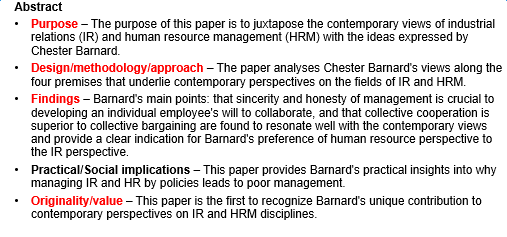 Acknowledgement
References
[Speaker Notes: 摘要对字数也有一定的要求，一般是少于等于250个单词。Emerald采用结构型摘要，需要在行文中用醒目的字体(加粗、全部大写、或斜体) 直接标出内容提要。通过下面的例子，大家可以很直观的看到，作者把研究目的、研究方法、研究发现和研究价值重点标出。编辑在面临众多稿件的时候，很难做到每一篇论文都精读一遍，那么作为论文的微缩模型的摘要就起到了至关重要的作用，大家在今后的写作时可以多花些心思在摘要上。]
关键词
Main text
Title
Abstract
数量：遵循期刊要求，一般为4-6个
选择方向：主题相关、细分学科
                  研究方法、国际视野
Keywords
Acknowledgement
References
文章结构 – Research Paper
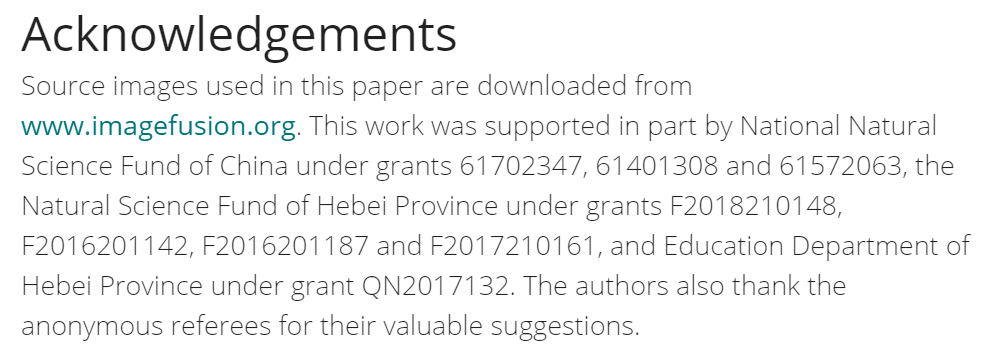 致谢
Main text
Keywords
Title
Abstract
1
2
致谢对象分两种：
任何个人或机构在研究上的帮助，包括提供实验材料、协作实验工作、提供有益的启发、承担某些辅助性工作，等等。
外部的基金帮助，如资助、协议或奖学金，有时还需要附注资助项目号、合同书编号。
       留意：第三方的数据、图标等
Permission request：第三方授权许可
Acknowledgement
References
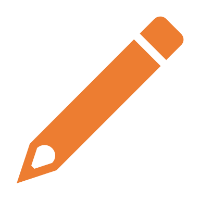 参考文献
Main text
Keywords
Title
Abstract
文后参考文献列表中提供所引文献的详细信息，参考文献列表以作者姓氏的字母顺序排序。
Harvard: (作者姓,出版年)
APA：(作者姓,出版年,页码)
MLA：(作者姓 页码)
不同点
相同点
48
References
Acknowledgement
A
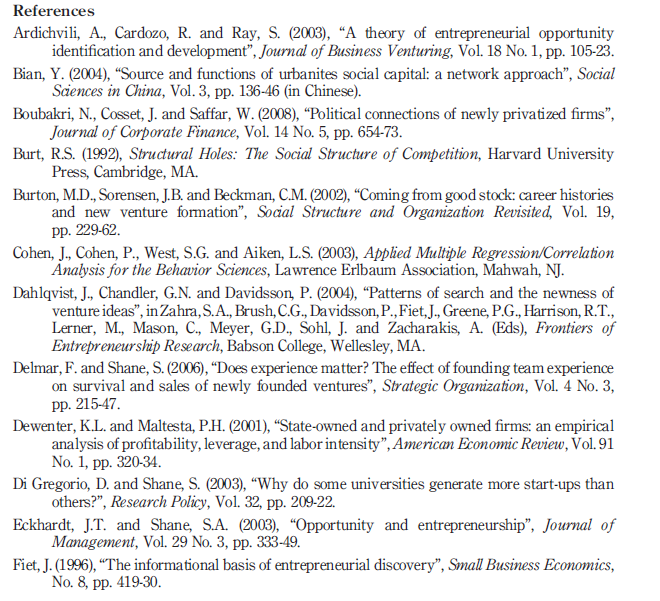 参考文献：
数量、时间、质量
Z
[Speaker Notes: 我们比较熟悉的参考文献格式有Harvard、APA、MLA这三种，这三种格式的共同点…]
参考文献
Main text
Keywords
Title
Abstract
SSCI参考文献调研
Acknowledgement
平均每篇文章有48.658条参考文献
References
主编眼中的 Good Paper
基本要求：符合主题范围
方法、结论：有效、合理、相对完善
语言表达：清晰、连贯、可读性强
原创性、创新性：文章的亮点及最被关注的地方
相关性、拓展性：证明对现有知识的掌握及延伸
理论与实践意义：文章写出来了，所以呢？然后呢？
标题、摘要、关键词吸引人：利于文章推广，文章被看见→期刊被看见
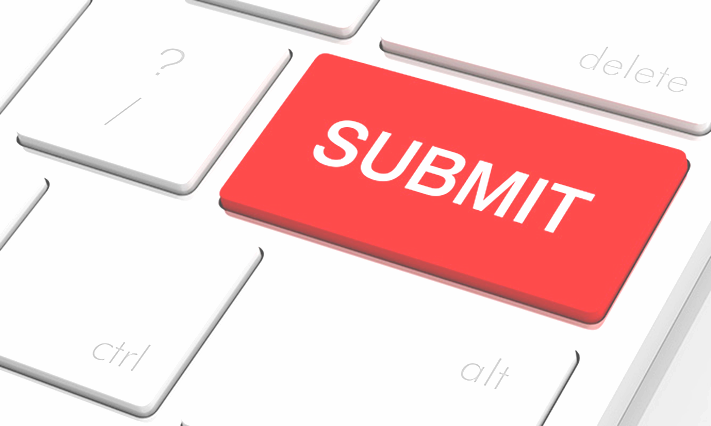 国际期刊投稿指南
Guide to paper submission
目标期刊选择方式
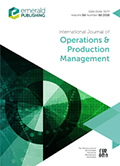 International Journal of Operations & Production Management
International Journal of Physical Distribution & Logistics Management
Supply Chain Management
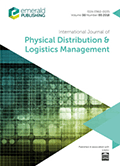 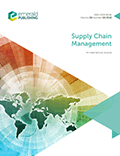 [Speaker Notes: 通过关键词的检索我们可以了解同类型的文章都发表在哪些期刊上，这些期刊就可以成为我们的备选期刊。老师们关注的期刊是什么……]
目标期刊选择因素
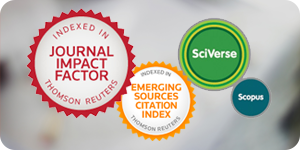 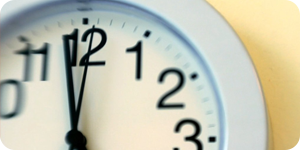 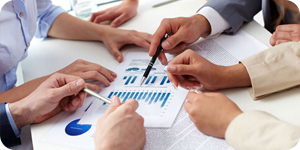 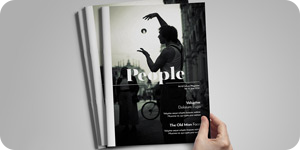 目标期刊选择方式
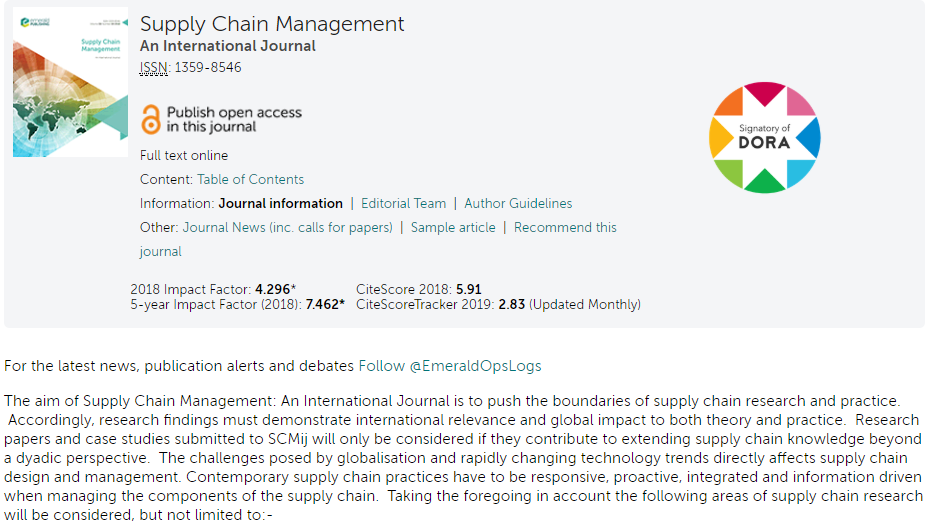 [Speaker Notes: 根据以上的方式我们可以找到其中的3-5本期刊，然后进一步分析，点击进入主页。下方的是学科的研究方向和主题，这一块需要进行详细的阅读，来判断符不符合这本刊的研究方向。在Author这里是作者指南，只是给格式要求不是告诉怎么写，比如字数、格式。左边的Sample是样本文章，可以了解主编编号。最后确定向这本期刊投稿的话，可以点击作者指南]
文章格式调整
仔细核对期刊的作者指南
字数限制（6000-10000）
英式英语 vs 美式英语（少数期刊）
参考文献格式（Harvard/APA/MLA）
文本格式：Word＞PDF/LaTeX
    https://www.latex-project.org/
分辨率（300dpi）、格式（pdf/ai/eps＞tif/jpeg/bmp）
图表是否单独提交
（*文中对应位置插入图表并标记序号Table 1/Figure 1+单独提供原始文件）
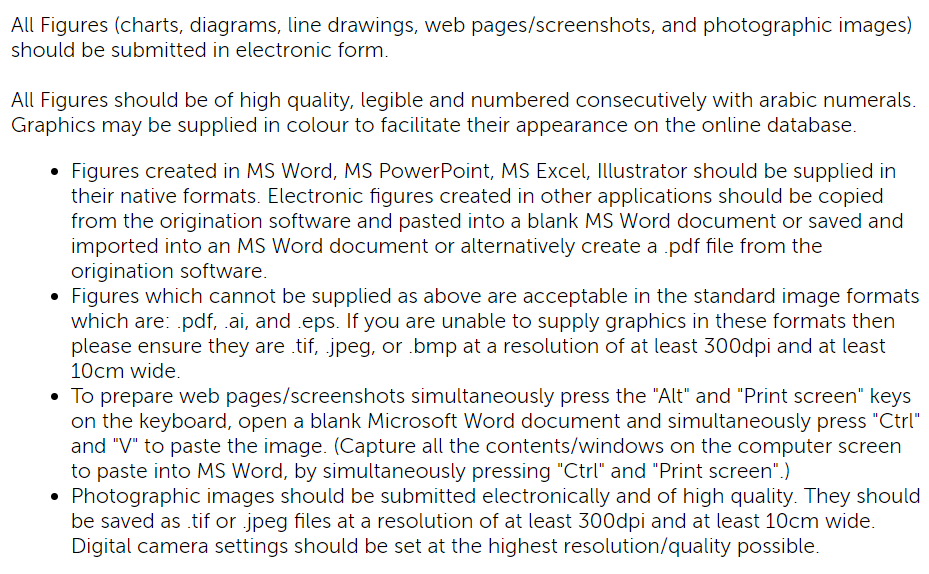 [Speaker Notes: 这里列出了较为常见的要求和一般标准，像字数限制，6000-10000是比较普遍的范围，少数期刊要求时英式英语还是美式英语，此外还要注意我们参考文献的格式和文本提交的格式。另外还有图片的分辨率和格式，以及图表是否需要单独提交。]
国际期刊投稿 —— Covering Letter
论文正文：不包含任何作者信息（投稿系统中填写）
Covering letter 建议随附上，包含有效信息：
a. 陈述向这本期刊投稿的原因
b. 文章与众不同之处 （期刊范围）
I am submitting this article to Journal of Documentation. You will see that it deals with public library management, which I appreciate is outside JDoc's normal scope. However, it focuses on the novel application of a theoretical model to the topic, and hence I think it is appropriate for JDoc.
……
虽然本文的研究对象为公共图书馆，并不属于贵刊的一般研究范围，但是，本文重点关注的是该课题理论模型的新应用，因此也同样符合贵刊的研究方向。
……
[Speaker Notes: 当我们决定向这本期刊投稿时，我们需要注意的是，论文正文不能包含任何作者信息，同时，我们建议大家再投稿的时候附上一封Covering letter，用来陈述向这本期刊投稿的原因。如果我们这篇文章的研究方向是一个新的思路，则更要在covering letter中说明，不然就很可能被直接判定为不符合期刊主题被拒稿了。Covering letter是作者和主编交流的一个机会，所以大家一定要注意把握。]
国际期刊投稿 —— Online Submission
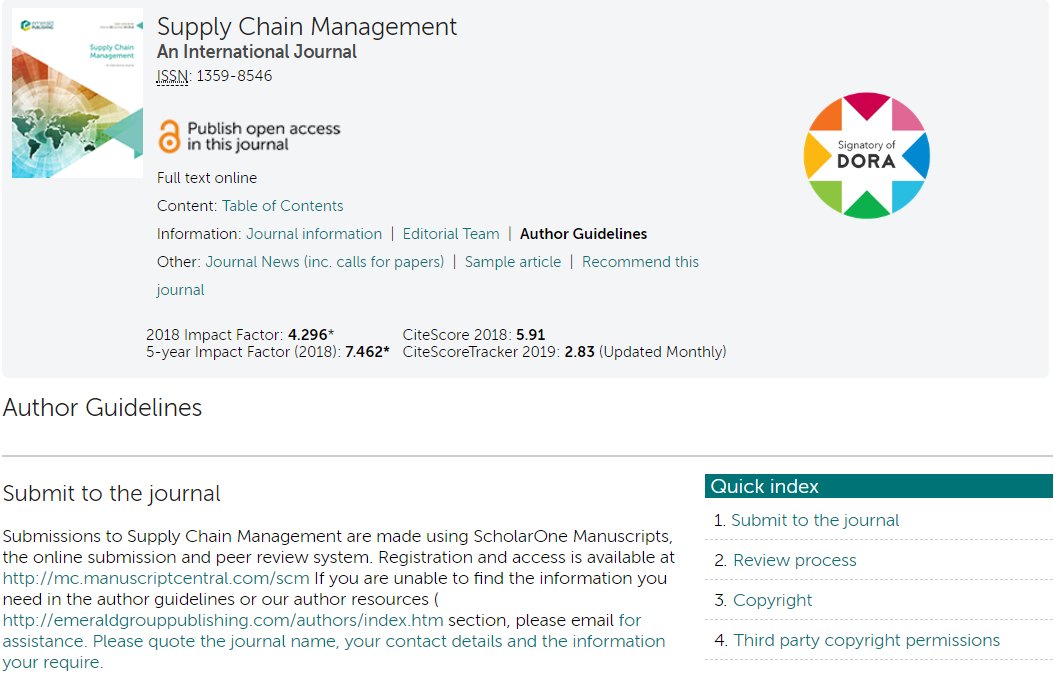 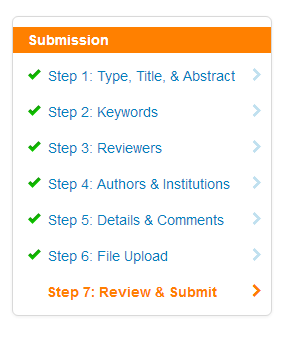 Author Guideline：
    ScholarOne
    注册——按步骤提交材料和内容——投稿

评审状态示例
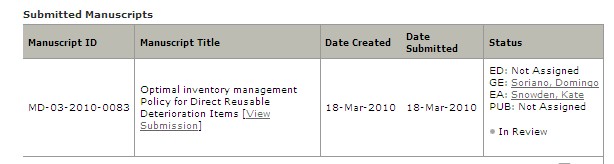 国际期刊投稿 —— Review
审稿方式：两轮同行双盲评审

切忌一稿多投

审稿周期（理想情况：3-4月）
主编初审：判断主题范围、文章要求，是否字数超限等，2-4周。
邀请评审：2-4周
评审：6-8周
主编决定：接收/修改/拒稿2周

审稿结果：
   - 拒绝：选题问题，改投其他 期刊
   - 修改： 根据评审意见进行修改、意见不同之处积极与主编沟通

Article Level Publishing：
为加快出版周期，在文章接收并完成排版后，上载平台进行网络出版
DOI：利于文章被检索、发现、引用
Publisher Checks
初步检查
Editor Evaluates
主编初审
Editor Decision
主编决定
Review Conducted
同行评审
Revise/Accept
修改/接收
Reject
拒稿
Production
制作
[Speaker Notes: 作者将期刊投稿以后，就进入到编辑的工作了。主编会判断这篇文章是否契合期刊主题，如果不契合，则拒绝。如果契合，则安排评审环节。Emerald采用两轮同行双盲评审，作者在得到评审意见后，要充分与主编沟通，然后再修改文章。整个过程还是比较长的，为了加快出版进程，我们推出了Article Level Publishing，即文章层面的出版，并且在文章正式出版以后DOI号也不会改变。在这里需要跟大家强调的是：一定不要抱着侥幸心理一稿多投。因为，很可能我们的文章被两本期刊的主编分配到了同一个审稿人手里，审稿人就会告诉这两位主编。而主编和主编之间、主编和审稿人之间、审稿人和审稿人之间，都是互相认识的。一旦我们出现一稿多投的学术不端行为，以后想发文章就很困难了。所以宁愿等一等，也不能一稿多投。]
中国作者常见现象（2013年调研）
不严格遵守投稿指南，如字数超限等
Solution：仔细阅读每本期刊的Author Guideline
论文内容与期刊内容方向不符
Solution：投稿前先将摘要发给期刊主编，如方向不符，另择期刊投稿
英语语法、词句错误较多
Solution：寻求合作作者或专业的第三方做Subediting
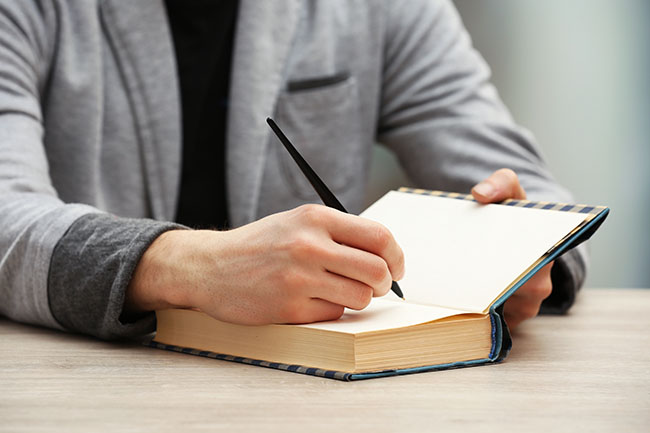 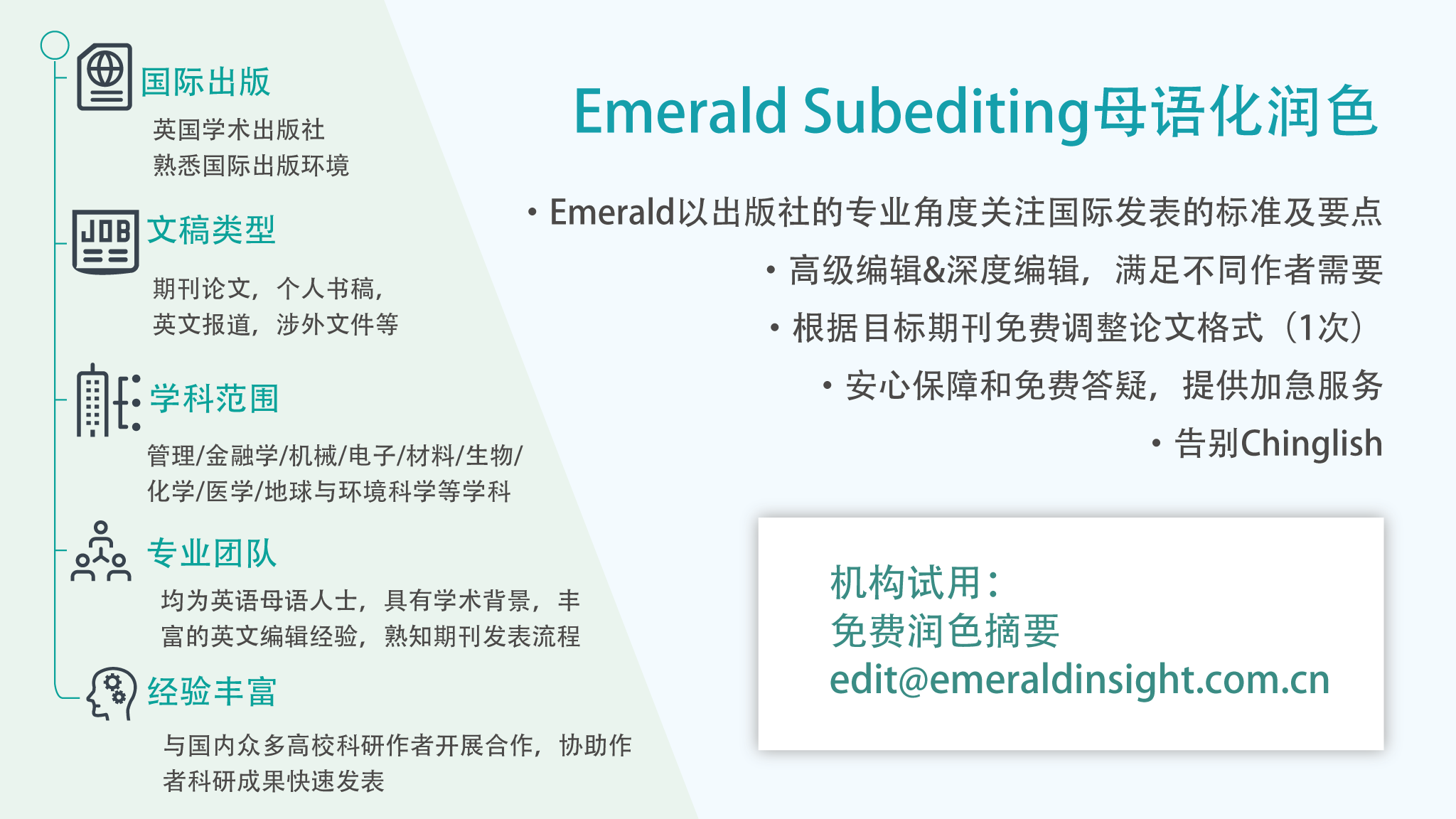 Emerald Subediting母语化润色
Emerald以出版社的专业角度关注国际发表的标准及要点；
语言编辑均为英语母语人士，拥有博士以上专业学科背景；
高级编辑&深度编辑，满足不同作者需要；
根据目标期刊免费调整论文格式（1次）；
安心保障和免费答疑，提供加急服务
告别Chinglish
机构试用：
免费润色摘要
edit@emeraldinsight.com.cn
Emerald Subediting 案例
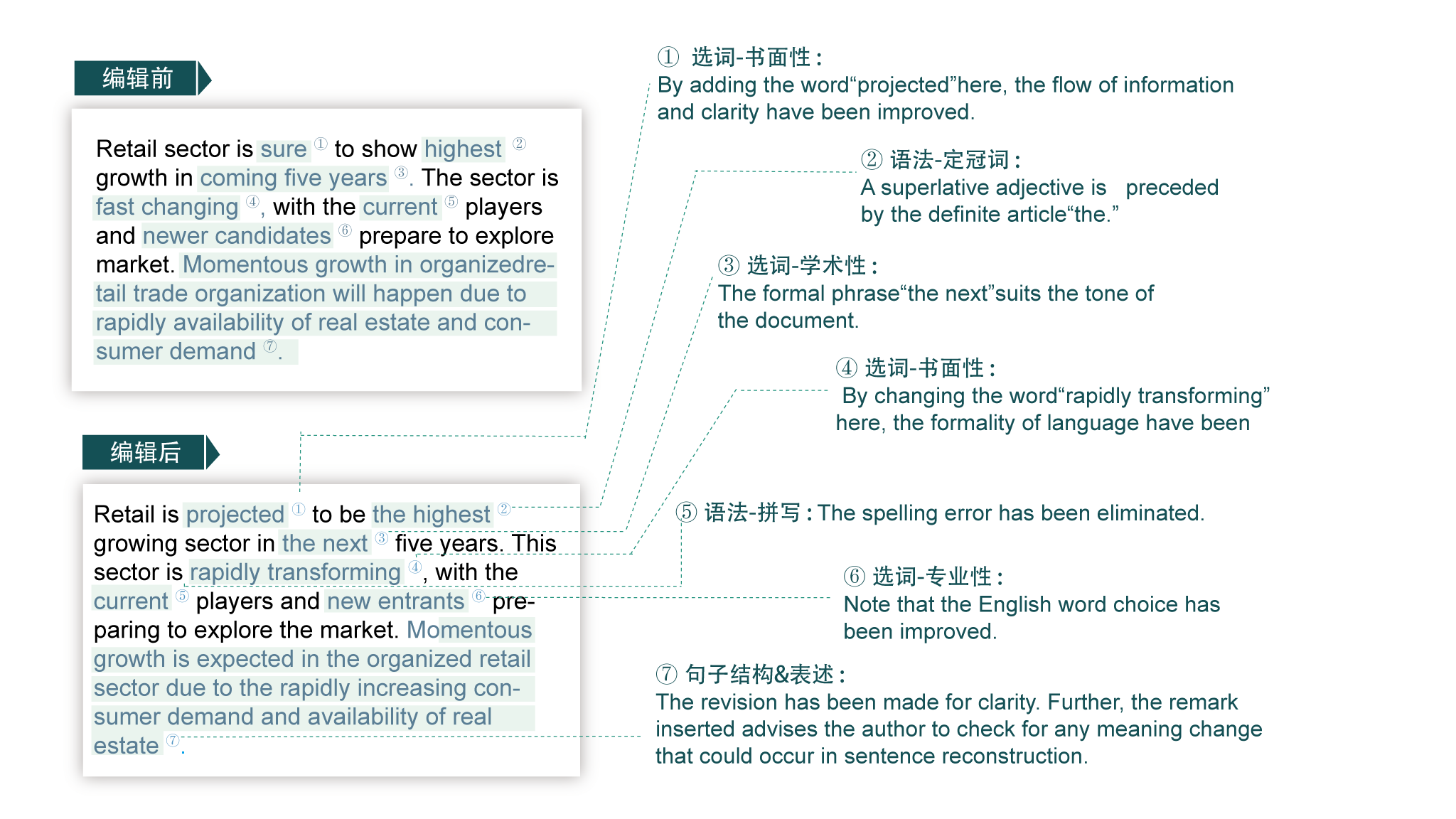 Emerald 语言编辑及出版支持服务
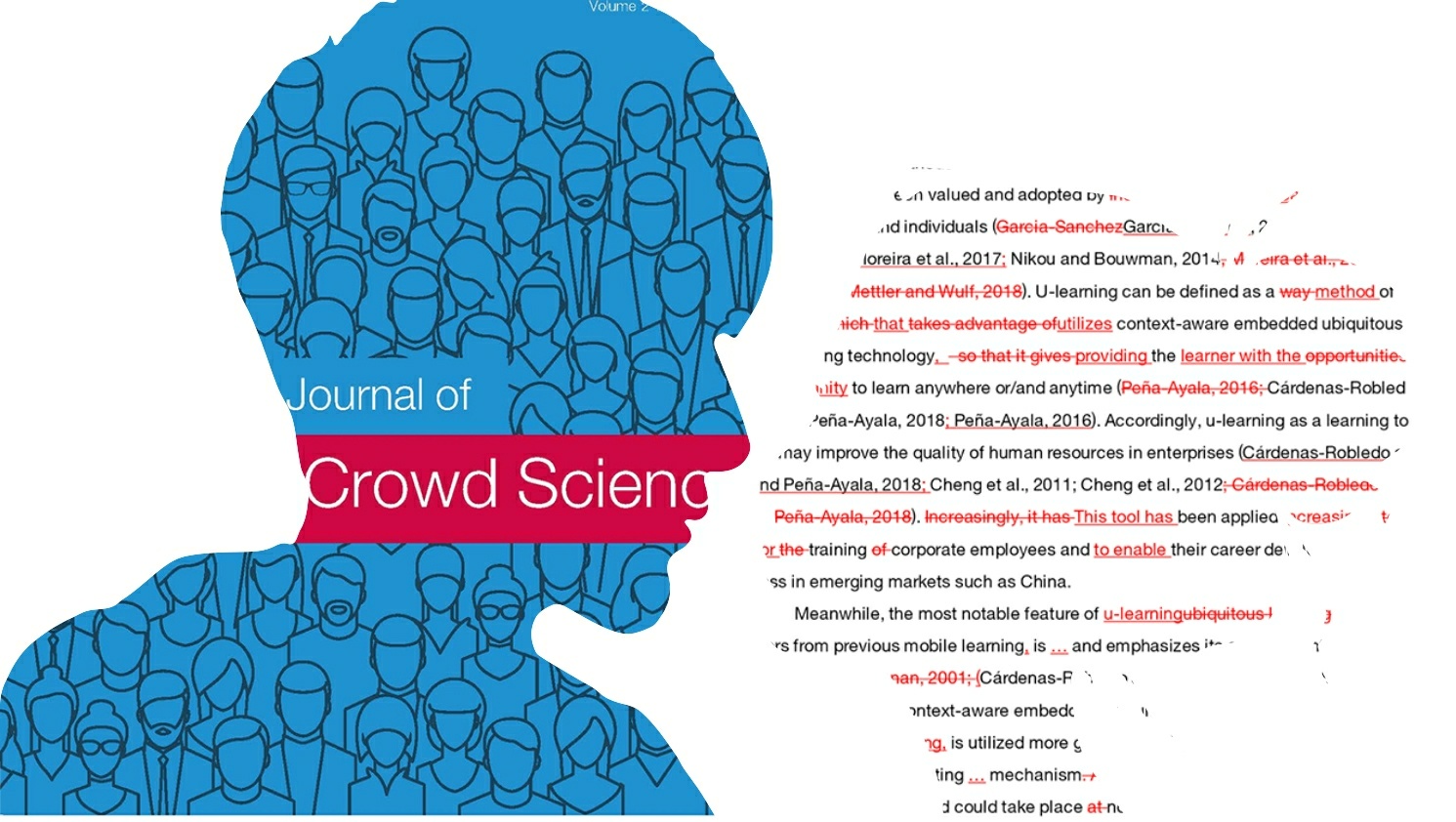 语言编辑
投稿辅助
翻译+母语润色
说明信+代投稿
期刊匹配
同行评审
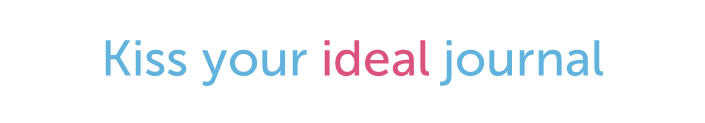 匹配报告+初步评审
详细分析+修改意见
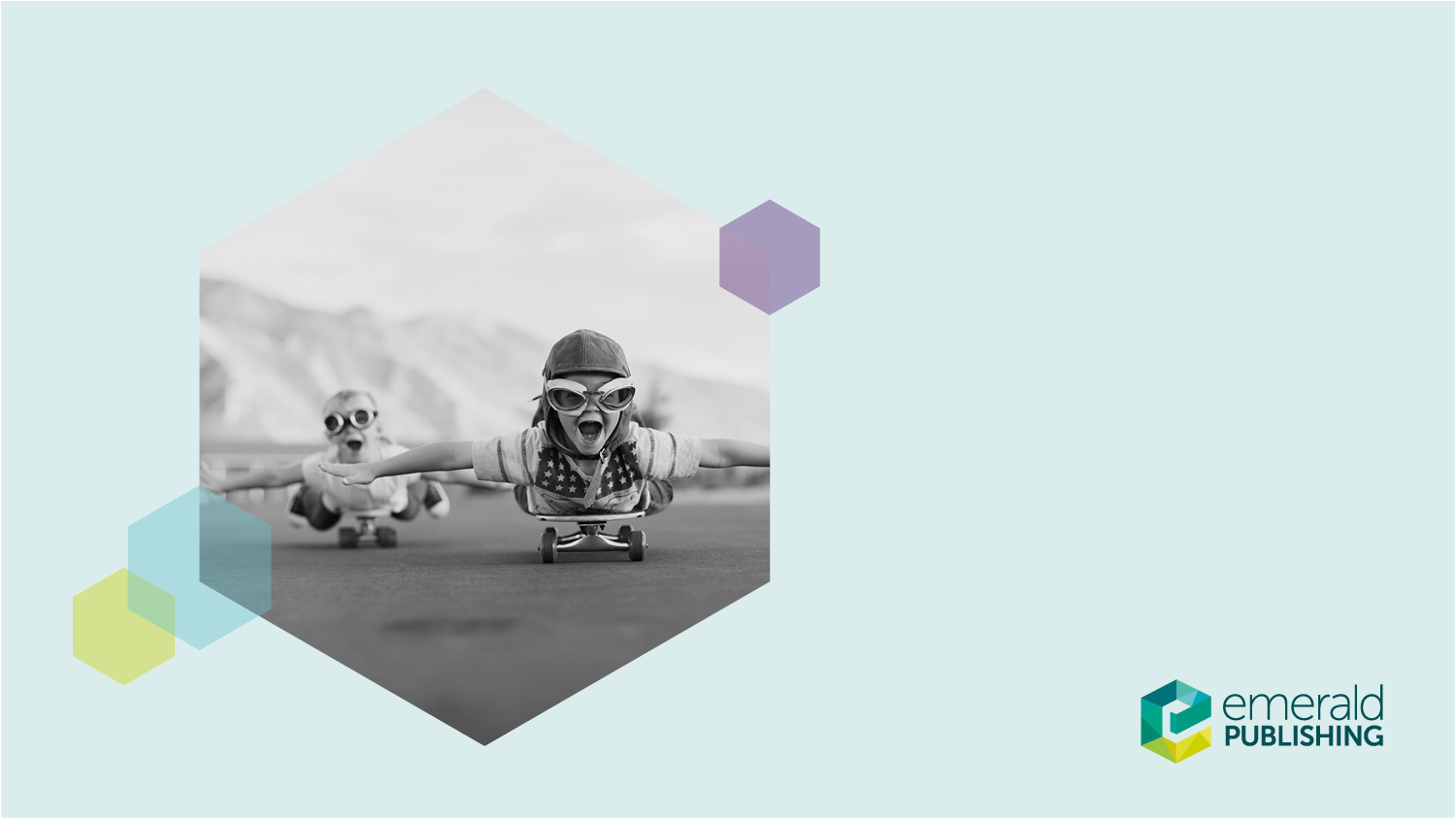 THANKS
王晓晴  bm5@emeraldinsight.com.cn